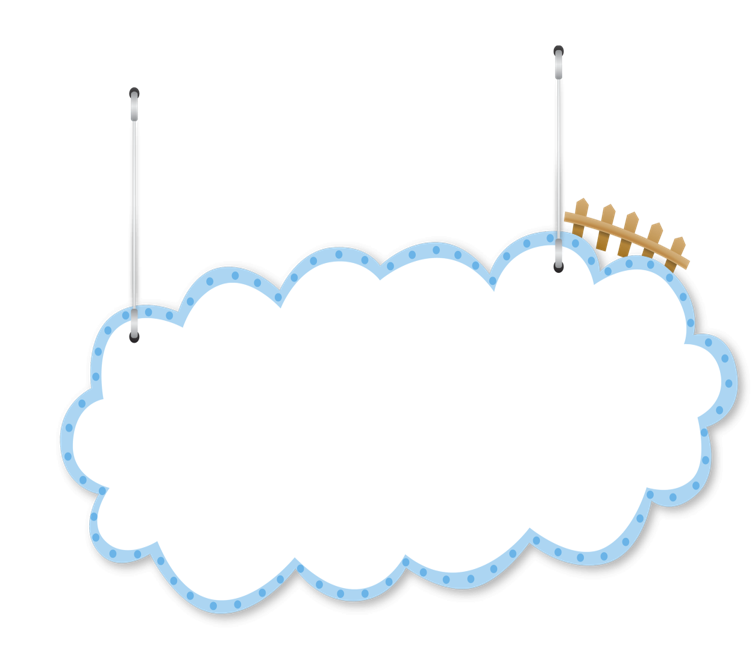 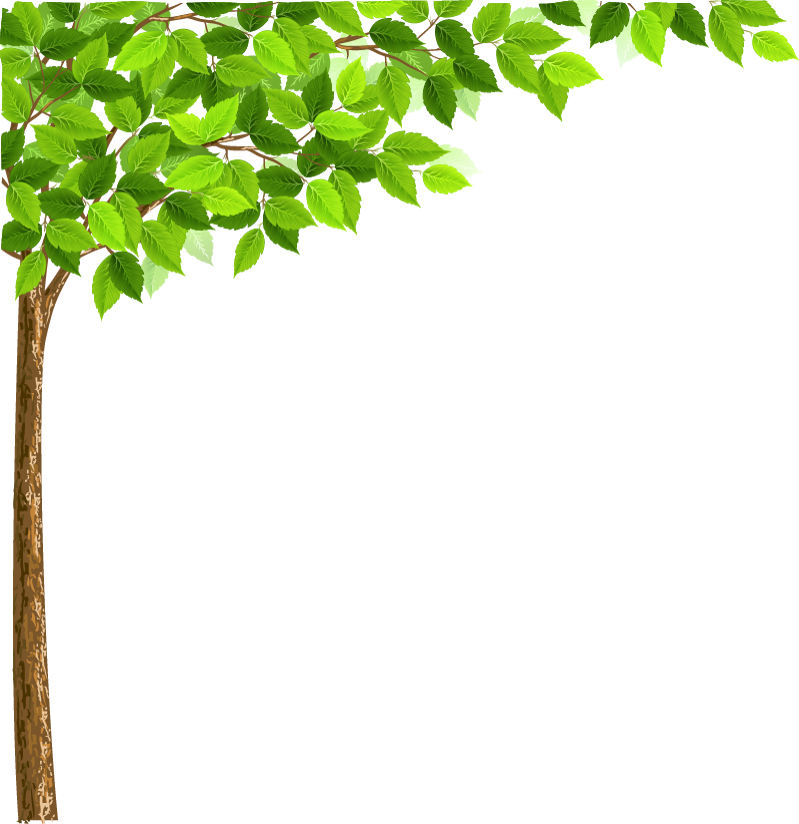 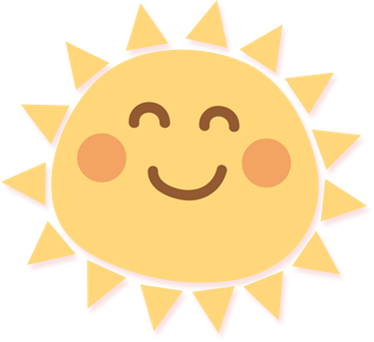 Khoa học
ÁNH SÁNG 
VÀ VIỆC BẢO VỆ ĐÔI MẮT
ÁNH SÁNG 
VÀ VIỆC BẢO VỆ ĐÔI MẮT
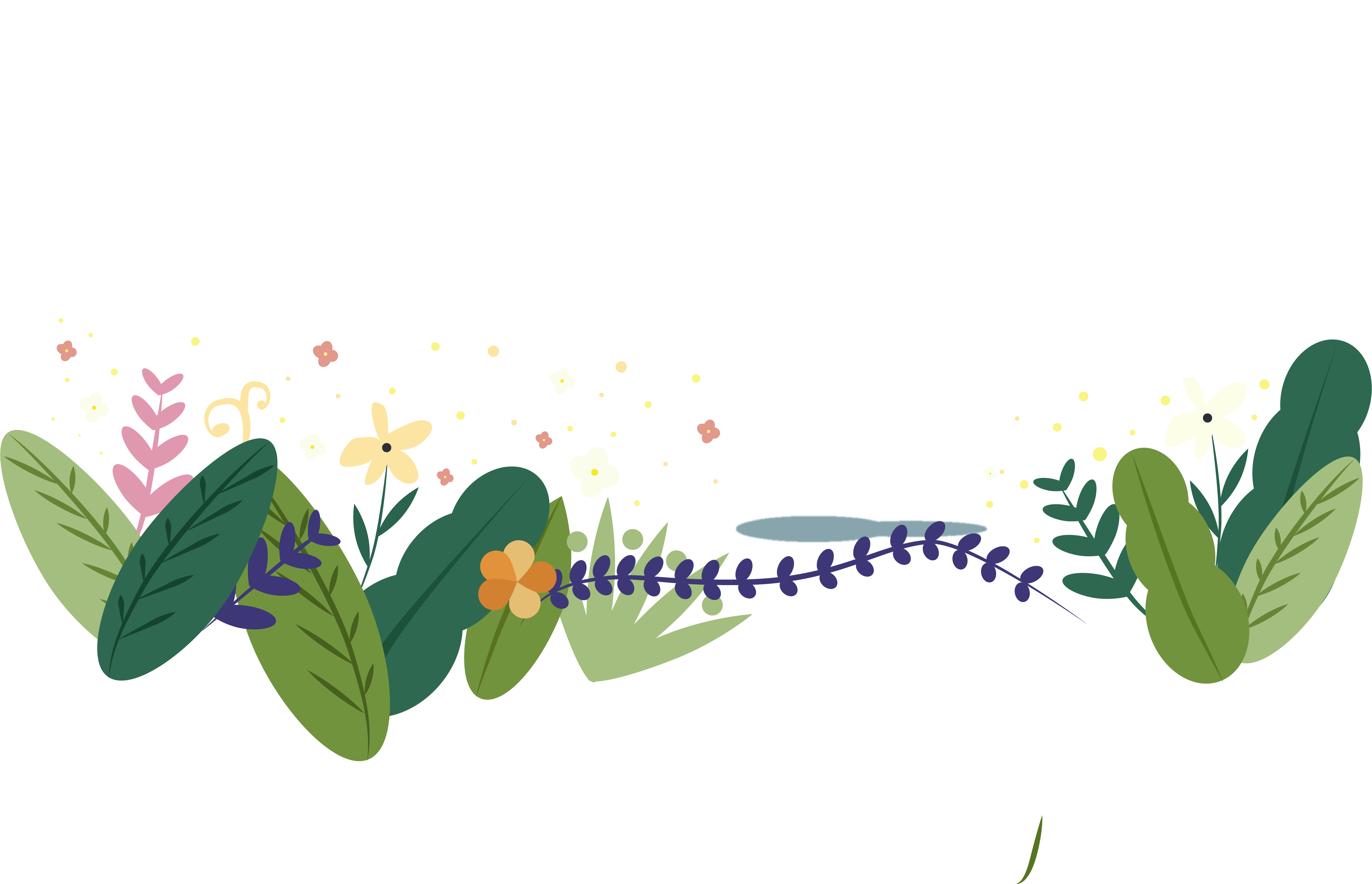 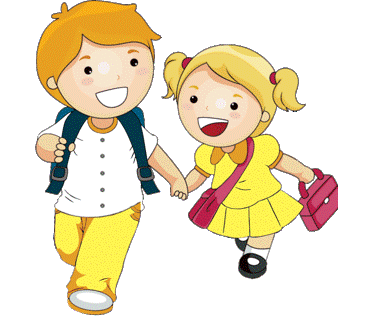 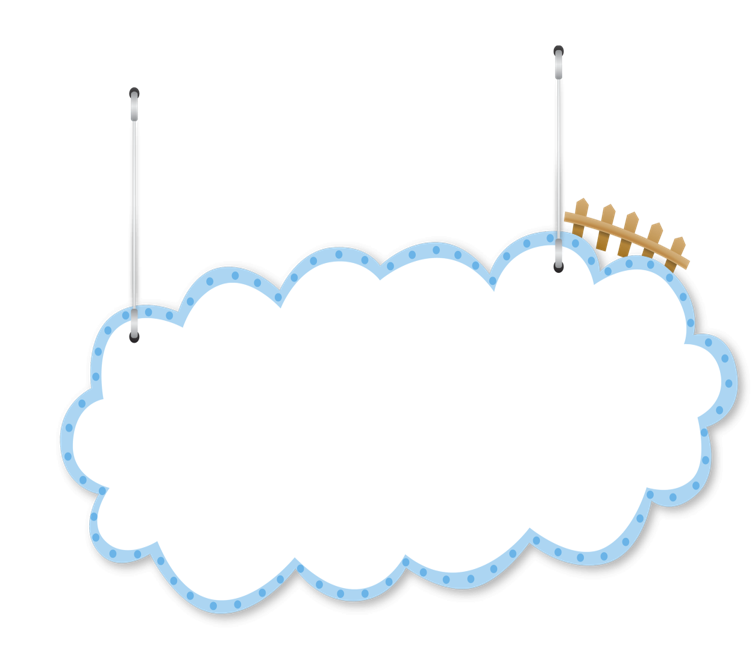 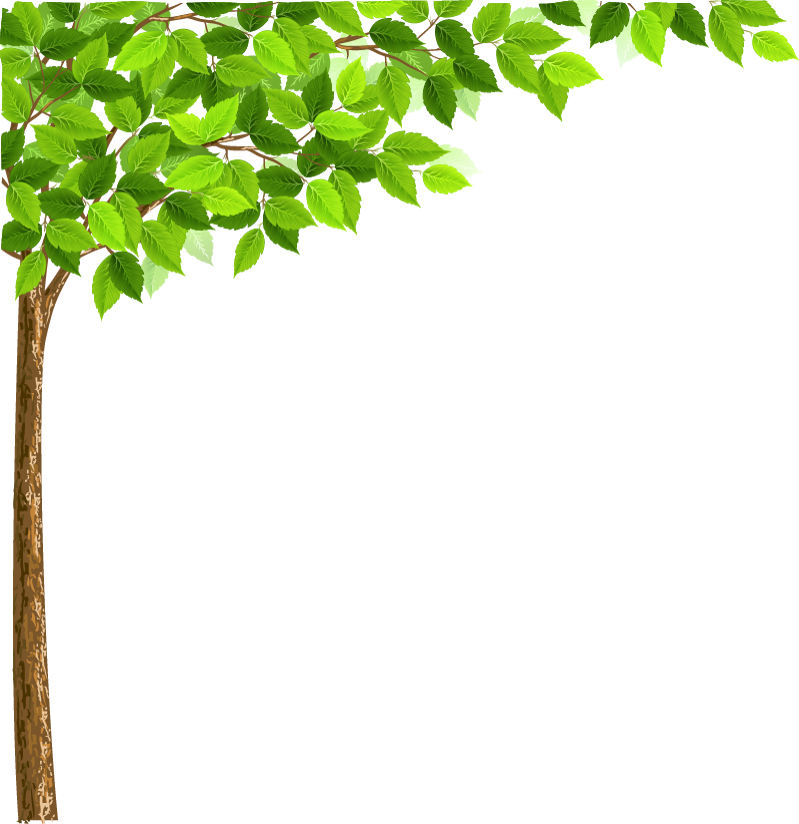 KHỞI 
ĐỘNG
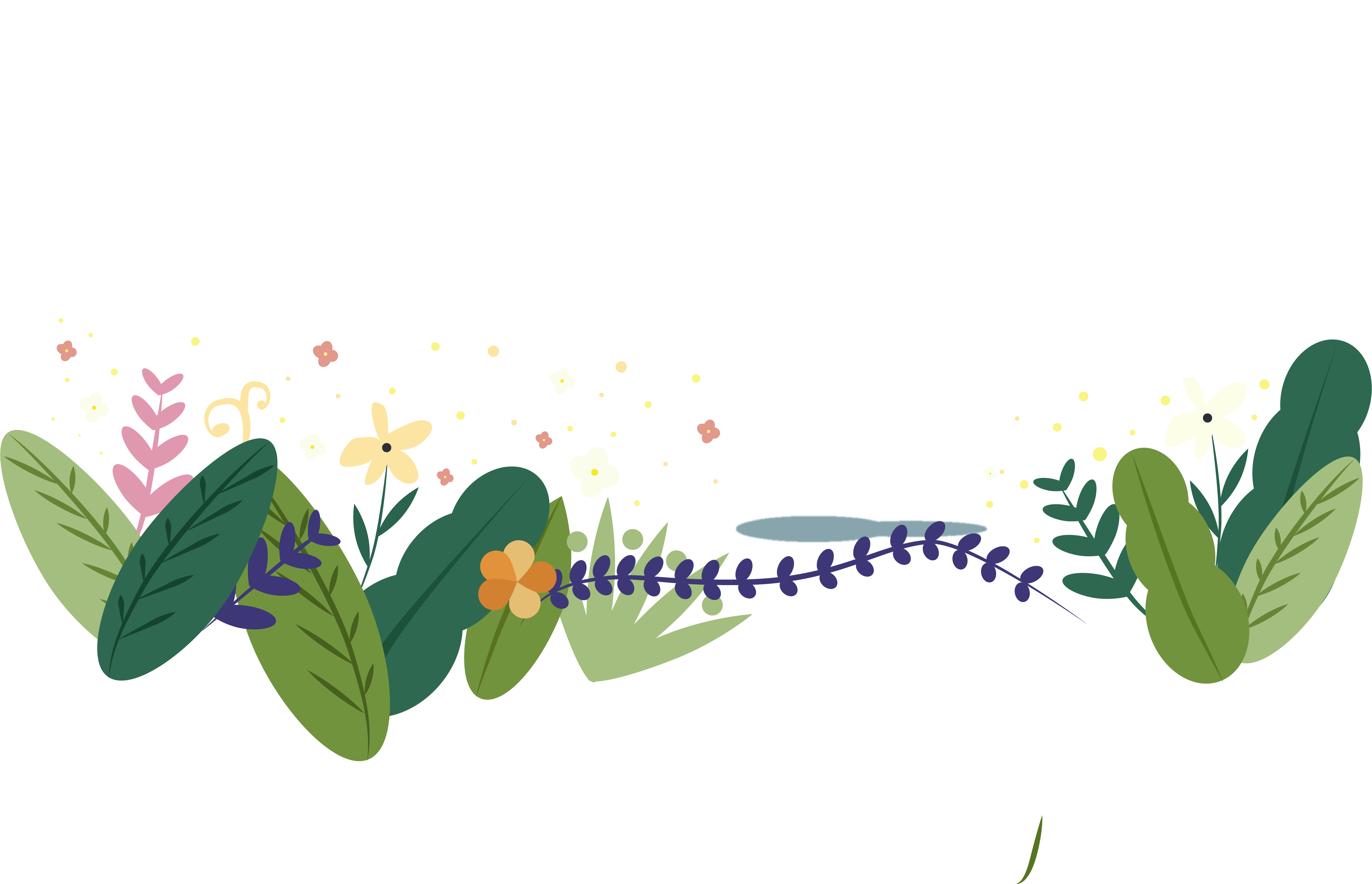 Câu 1: Hãy nêu vai trò của ánh sáng 
đối với đời sống của con người.
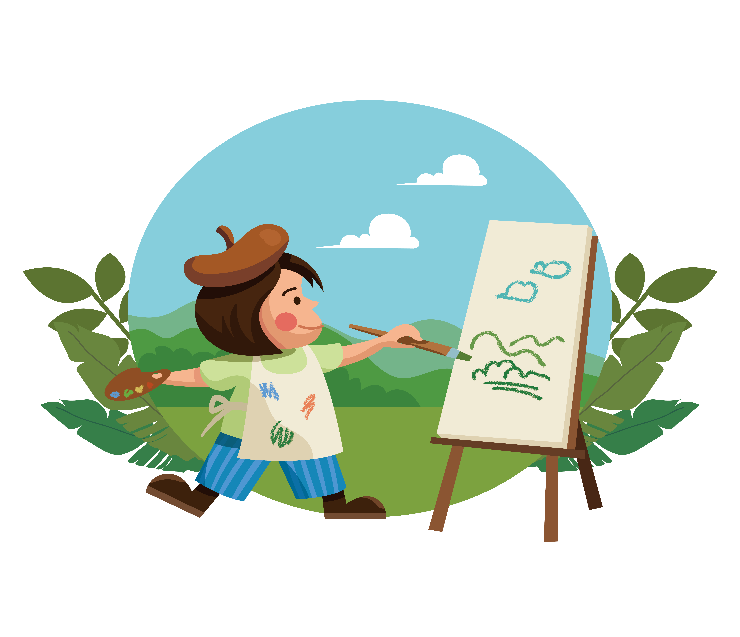 Ánh sáng giúp chúng ta cảm nhận được tất cả vẻ đẹp của thiên nhiên.
Câu 2: Hãy nêu vai trò của ánh sáng 
đối với động vật.
+ Động vật cần ánh sáng để di chuyển tìm kiếm thức ăn, nước uống.
     + Ánh sáng giúp động vật phát hiện ra những nguy hiểm cần tránh.
     + Ánh sáng và thời gian chiếu sáng còn ảnh hưởng đến sự sinh sản của một số động vật.
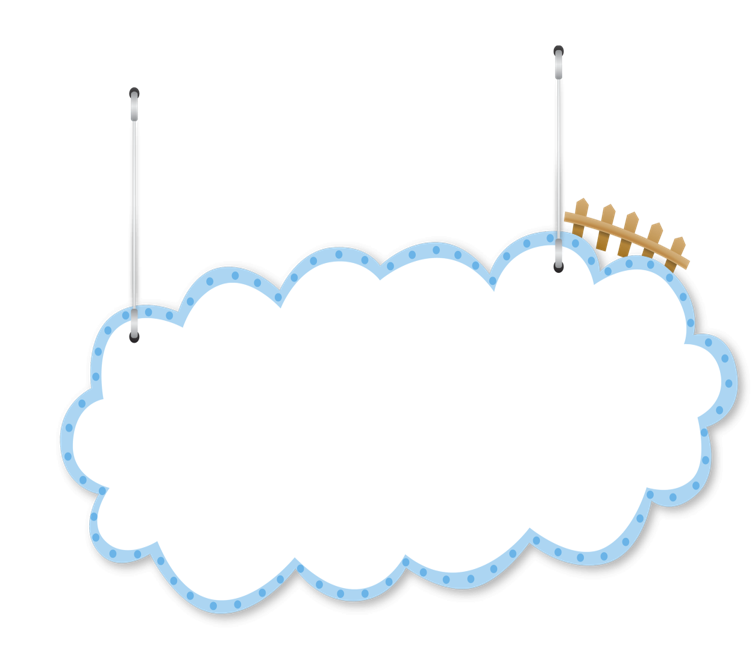 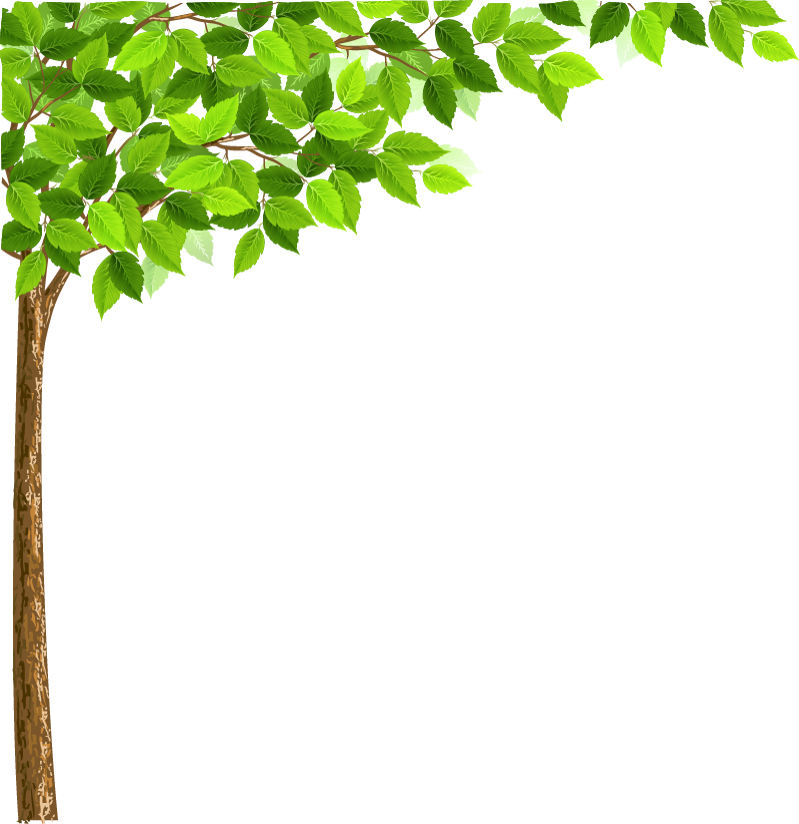 KHÁM 
PHÁ
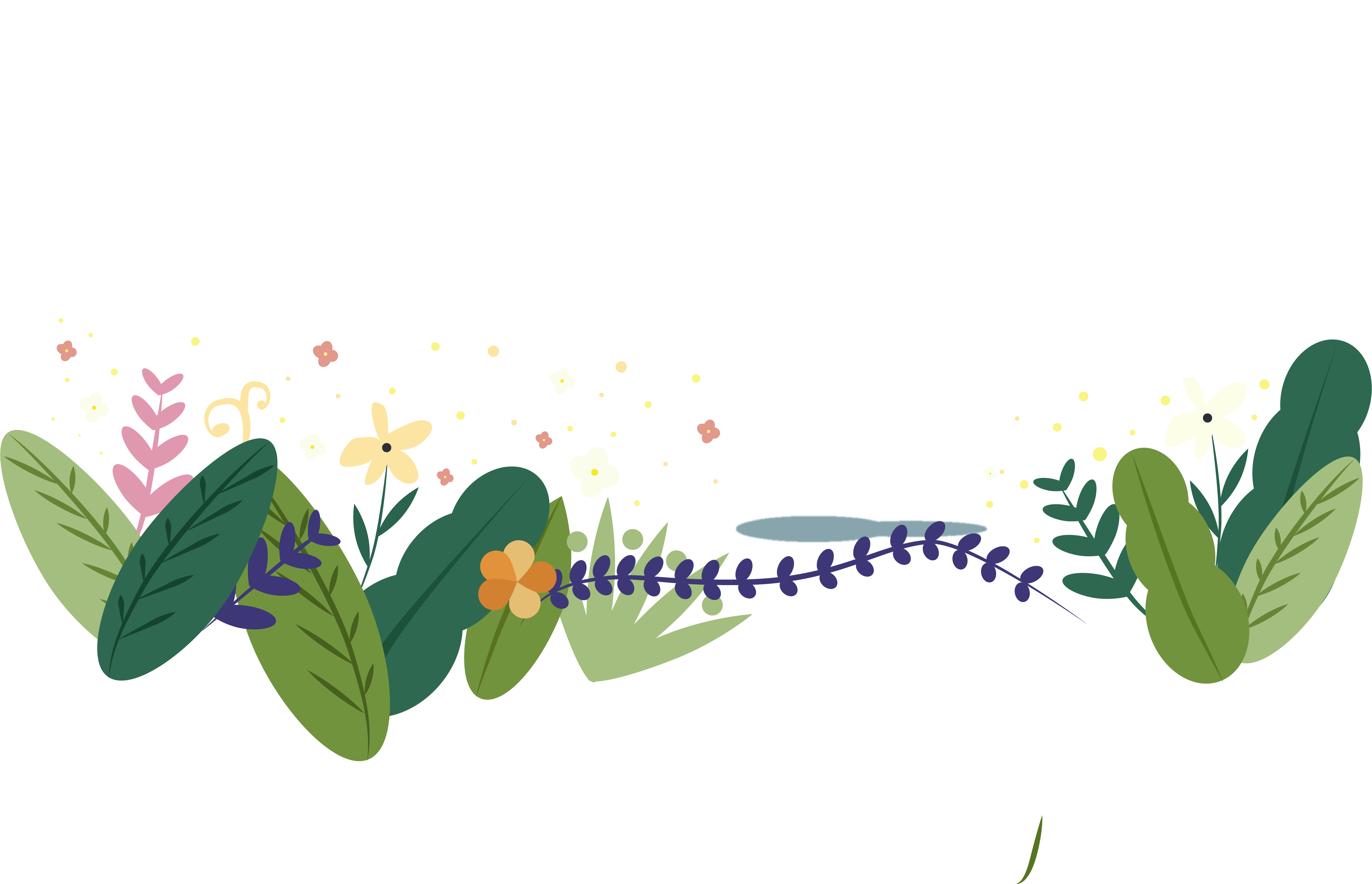 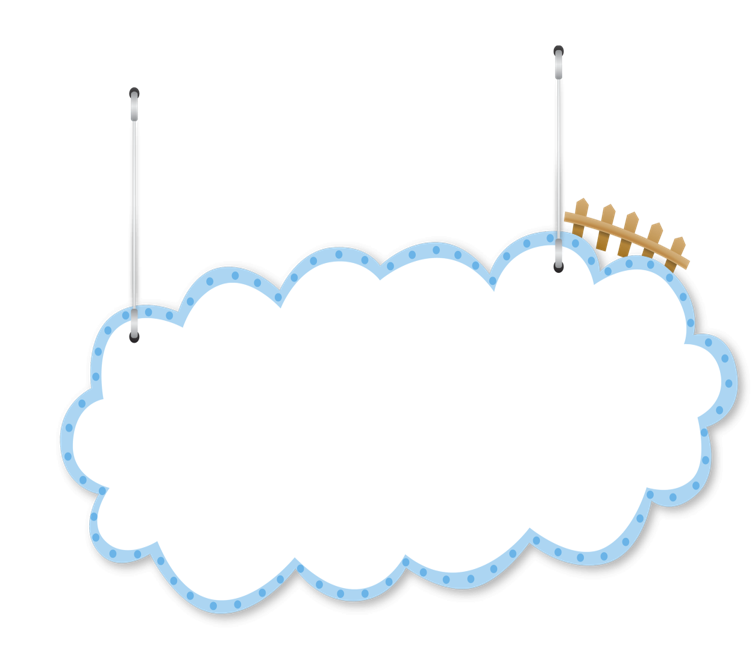 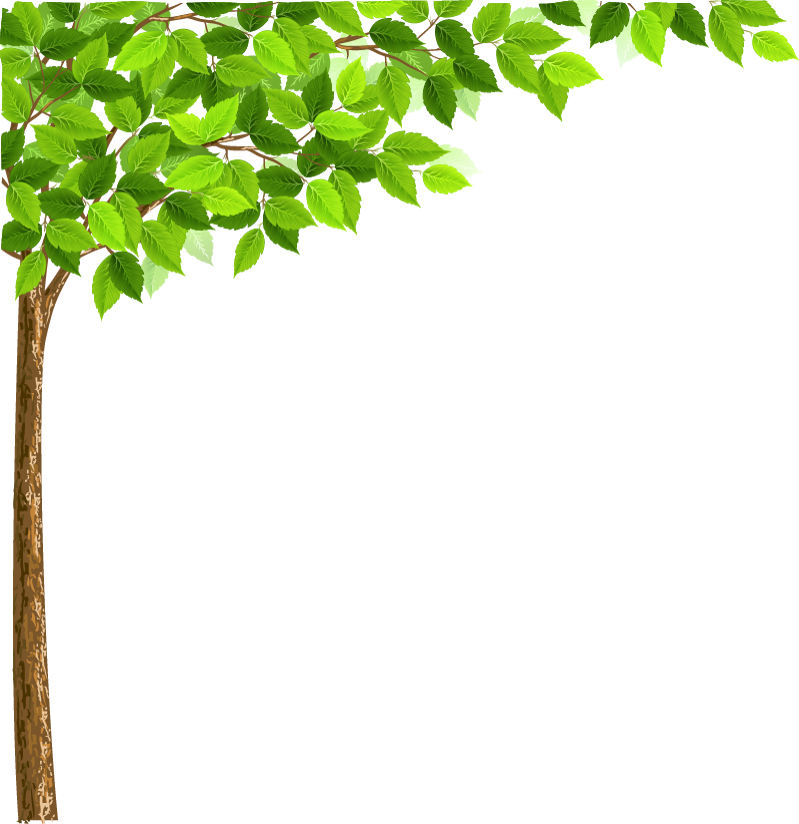 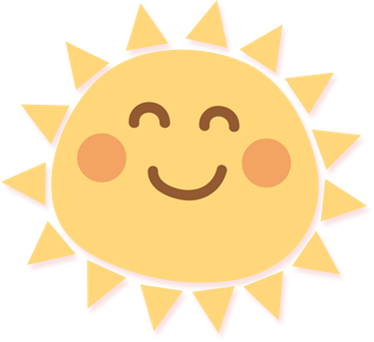 Khoa học
ÁNH SÁNG 
VÀ VIỆC BẢO VỆ ĐÔI MẮT
ÁNH SÁNG 
VÀ VIỆC BẢO VỆ ĐÔI MẮT
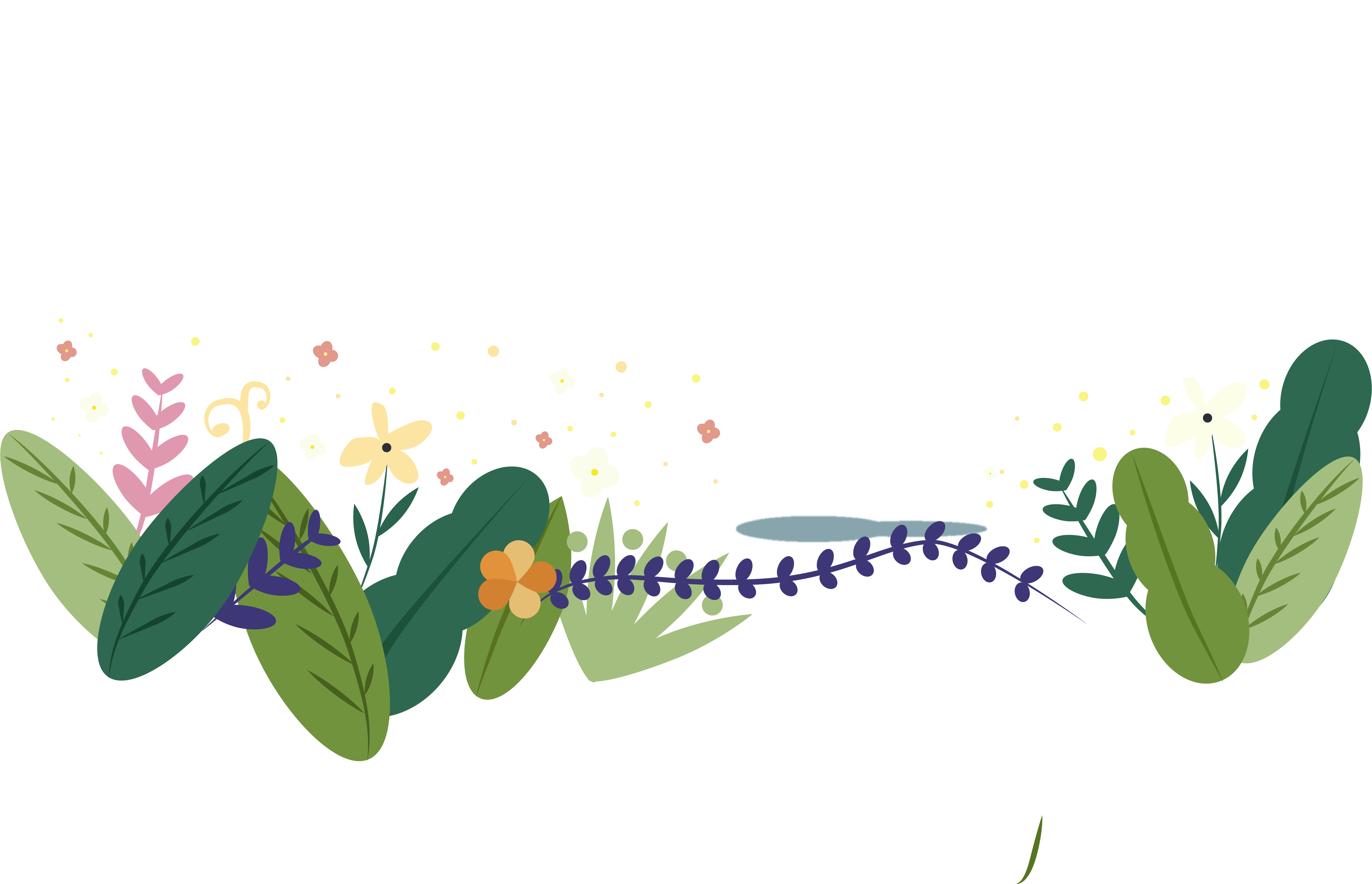 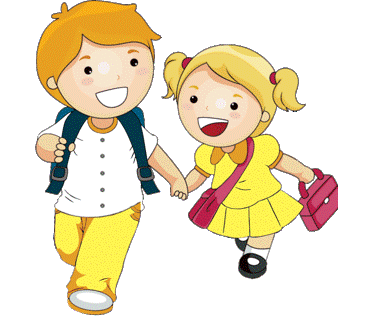 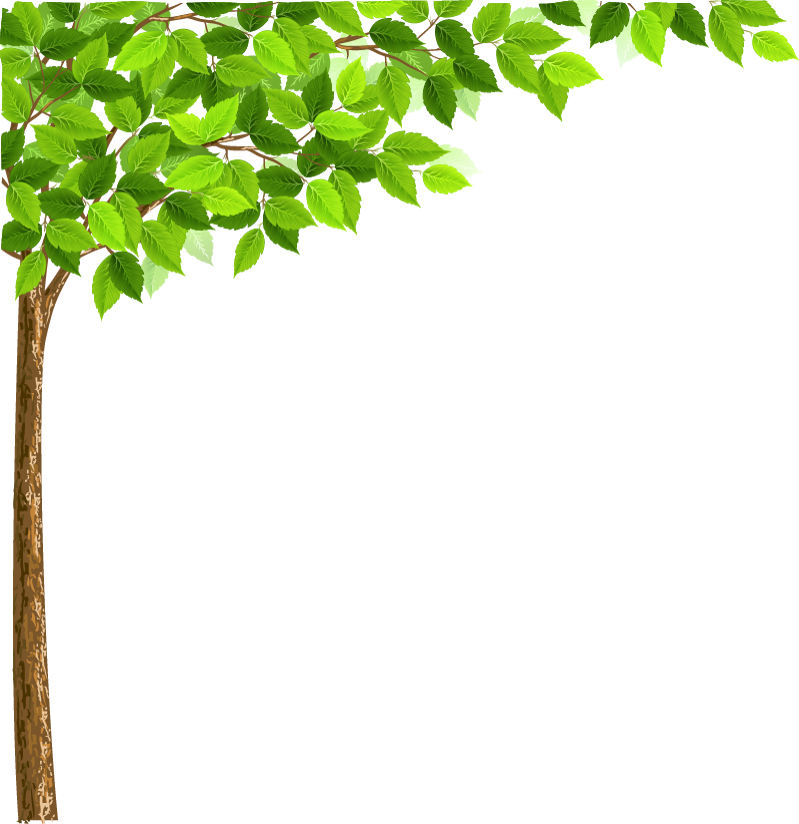 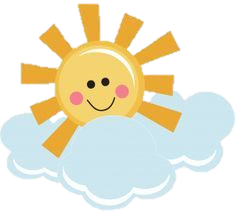 1. Những nguồn ánh sáng mạnh 
và ảnh hưởng của chúng với đôi mắt
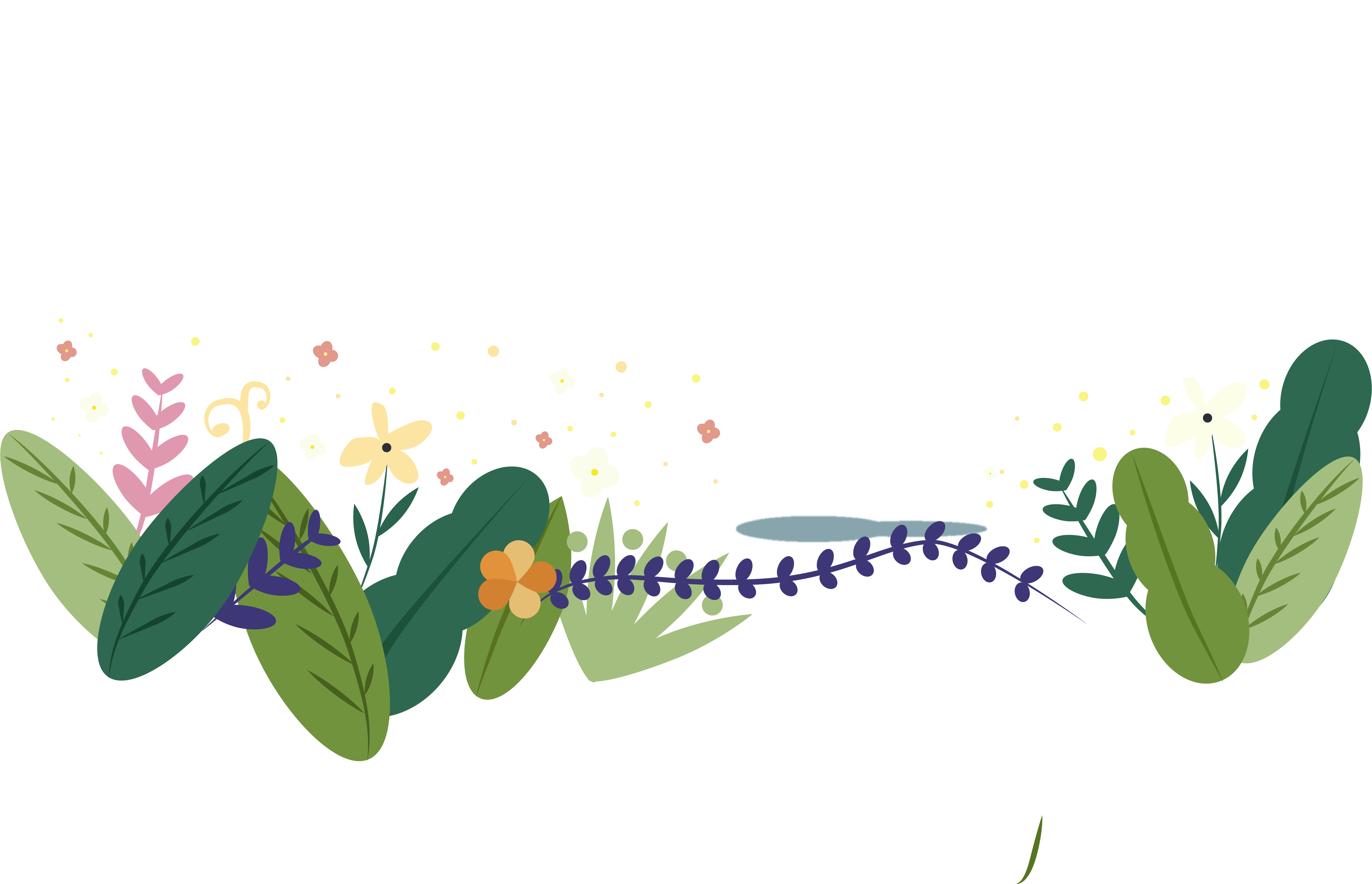 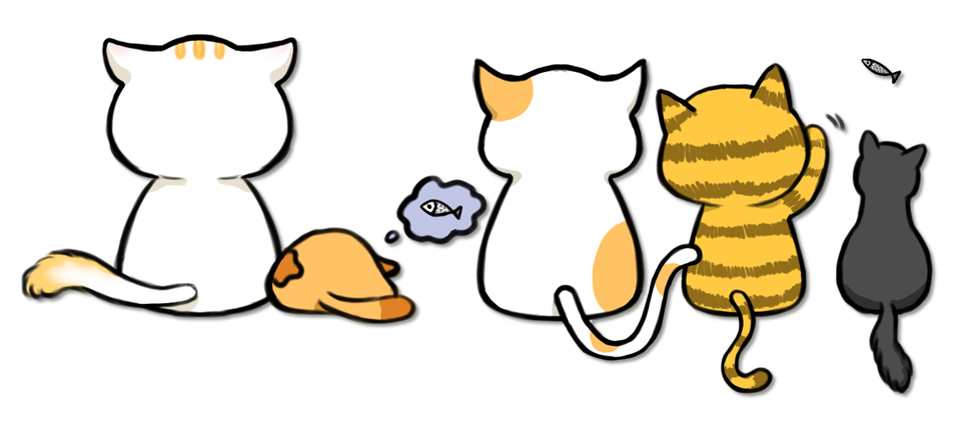 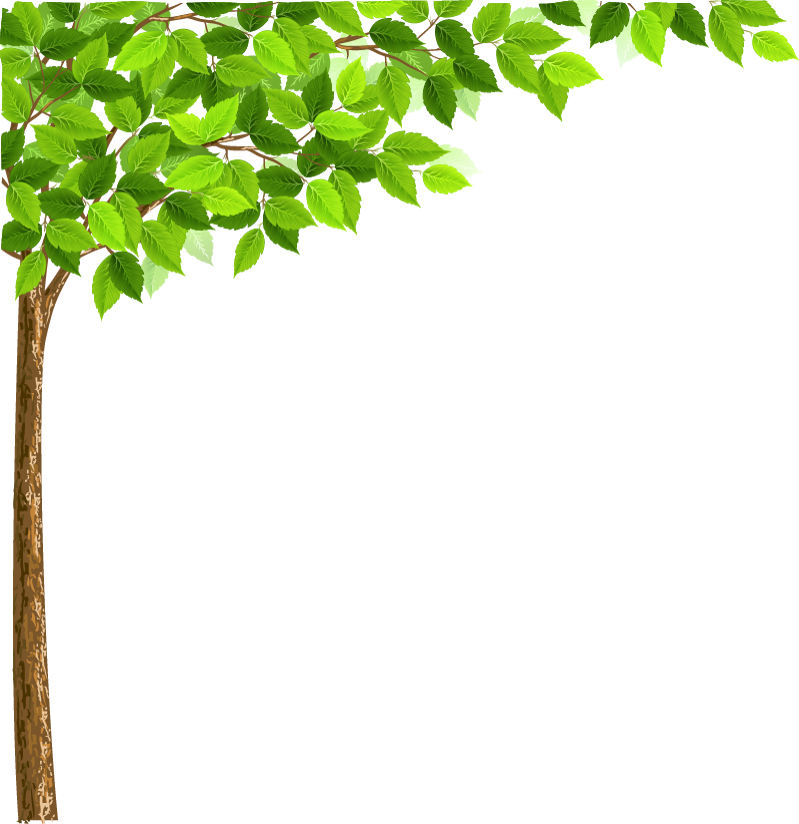 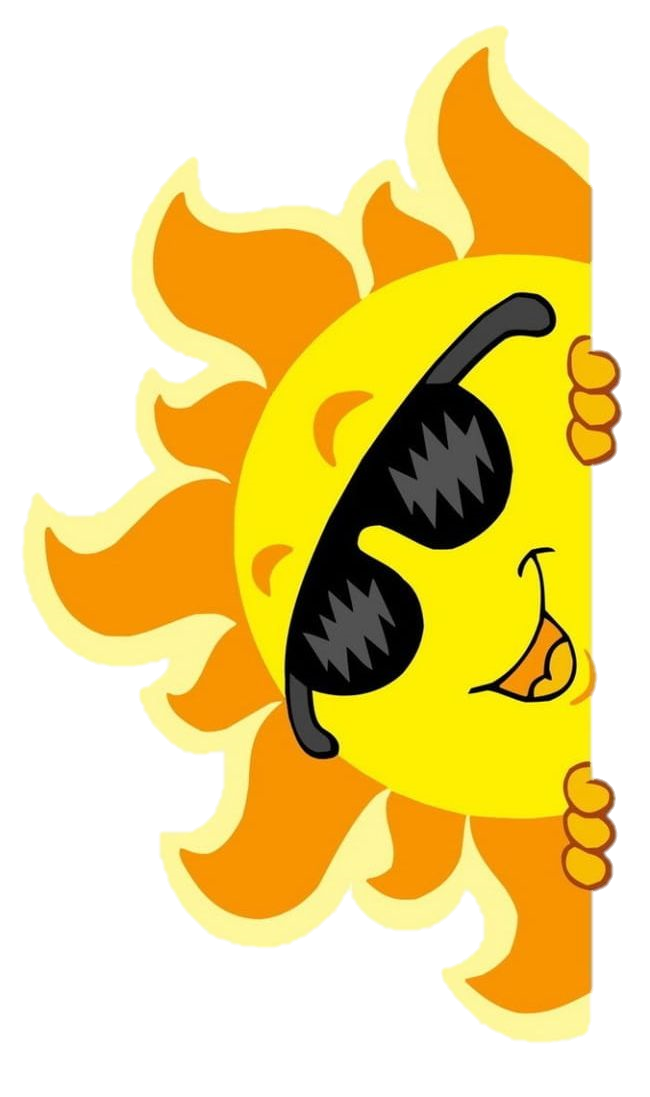 Khi nhìn trực tiếp vào mặt trời hoặc ánh lửa hàn em thấy như thế nào?
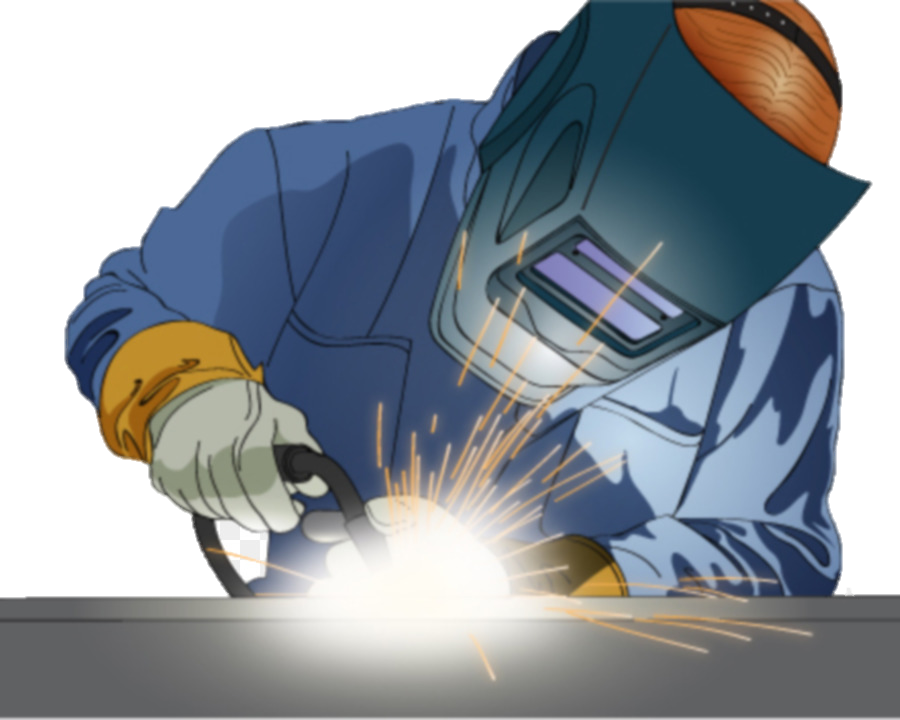 2. Tại sao chúng ta không nên nhìn trực tiếp vào mặt trời hoặc ánh lửa hàn?
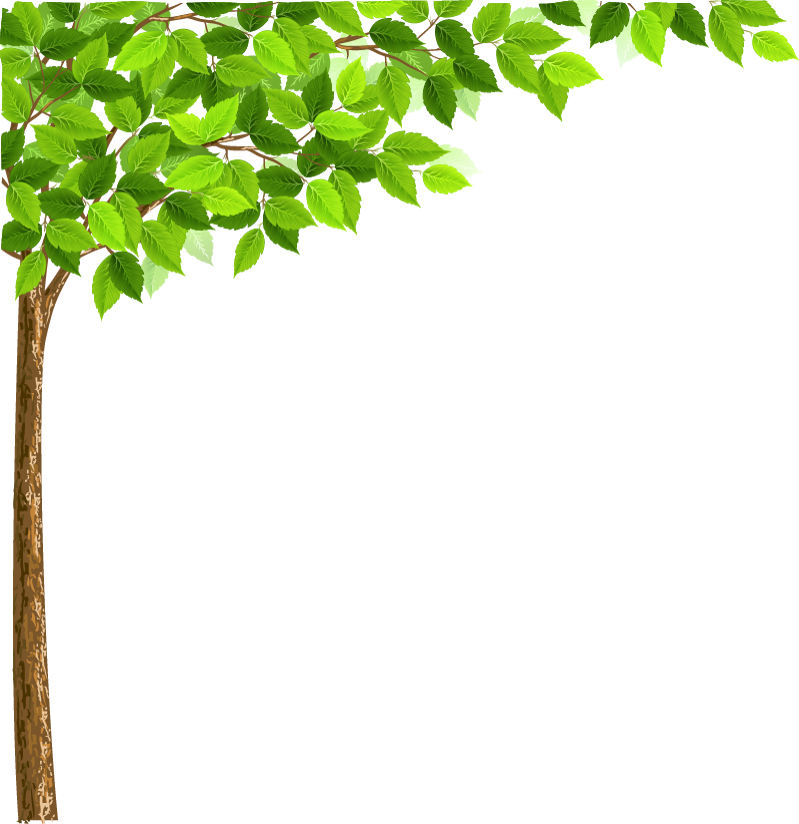 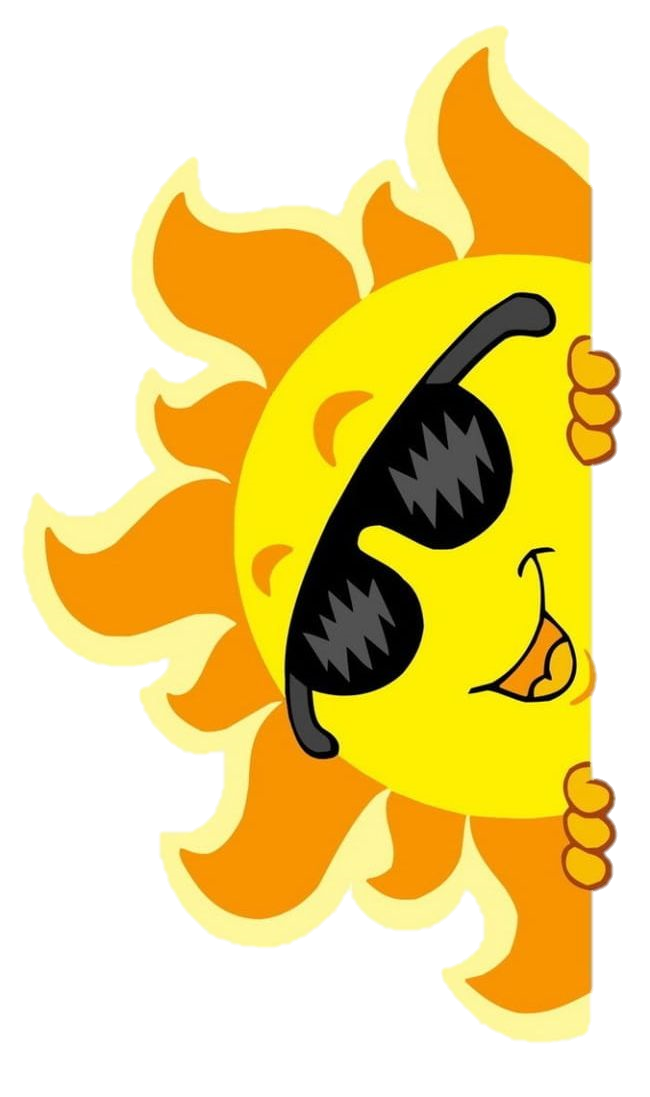 Ánh sáng mặt trời rất mạnh và chứa tia tử ngoại gây hại cho mắt. Nếu nhìn trực tiếp sẽ gây hoa mắt chói mắt.
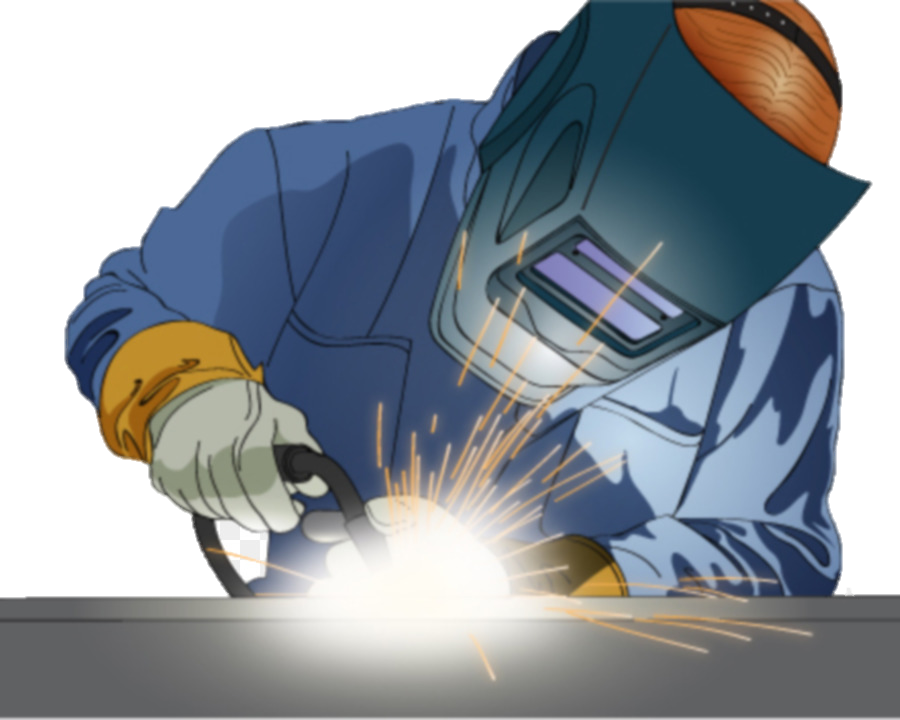 Ánh sáng lửa hàn rất mạnh, chứa nhiều tạp chất độc, như: bụi, gỉ sắt, các chất khí độc do quá trình nóng chảy kim loại sinh ra có thể làm hỏng mắt.
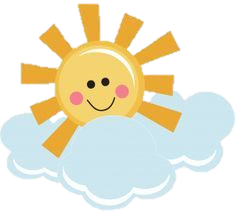 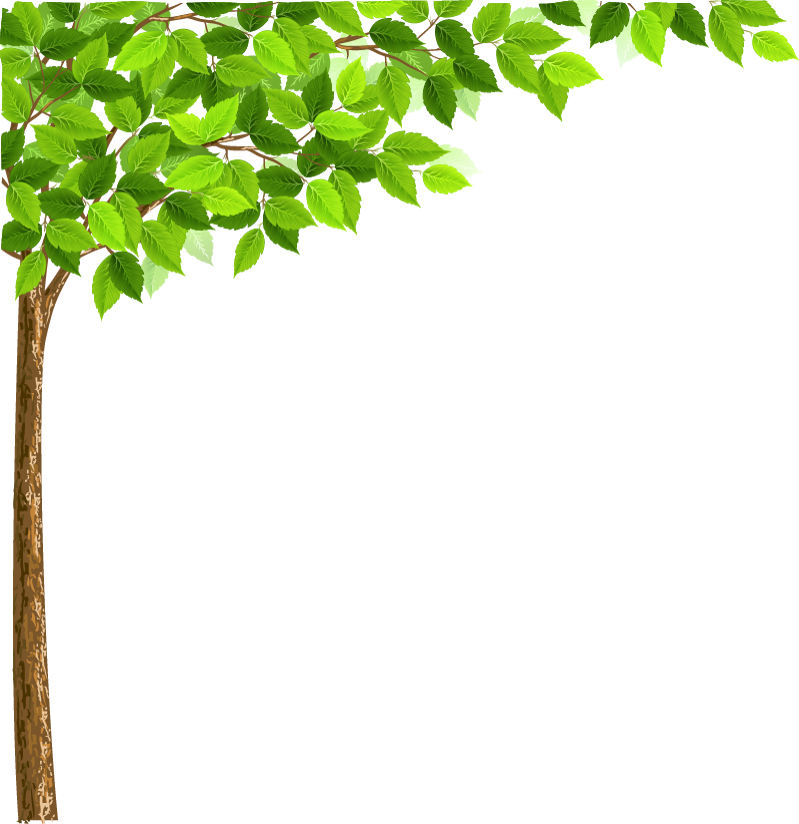 Em hãy nêu một số trường hợp khác ánh sáng quá mạnh cần tránh để không chiếu thẳng vào mắt.
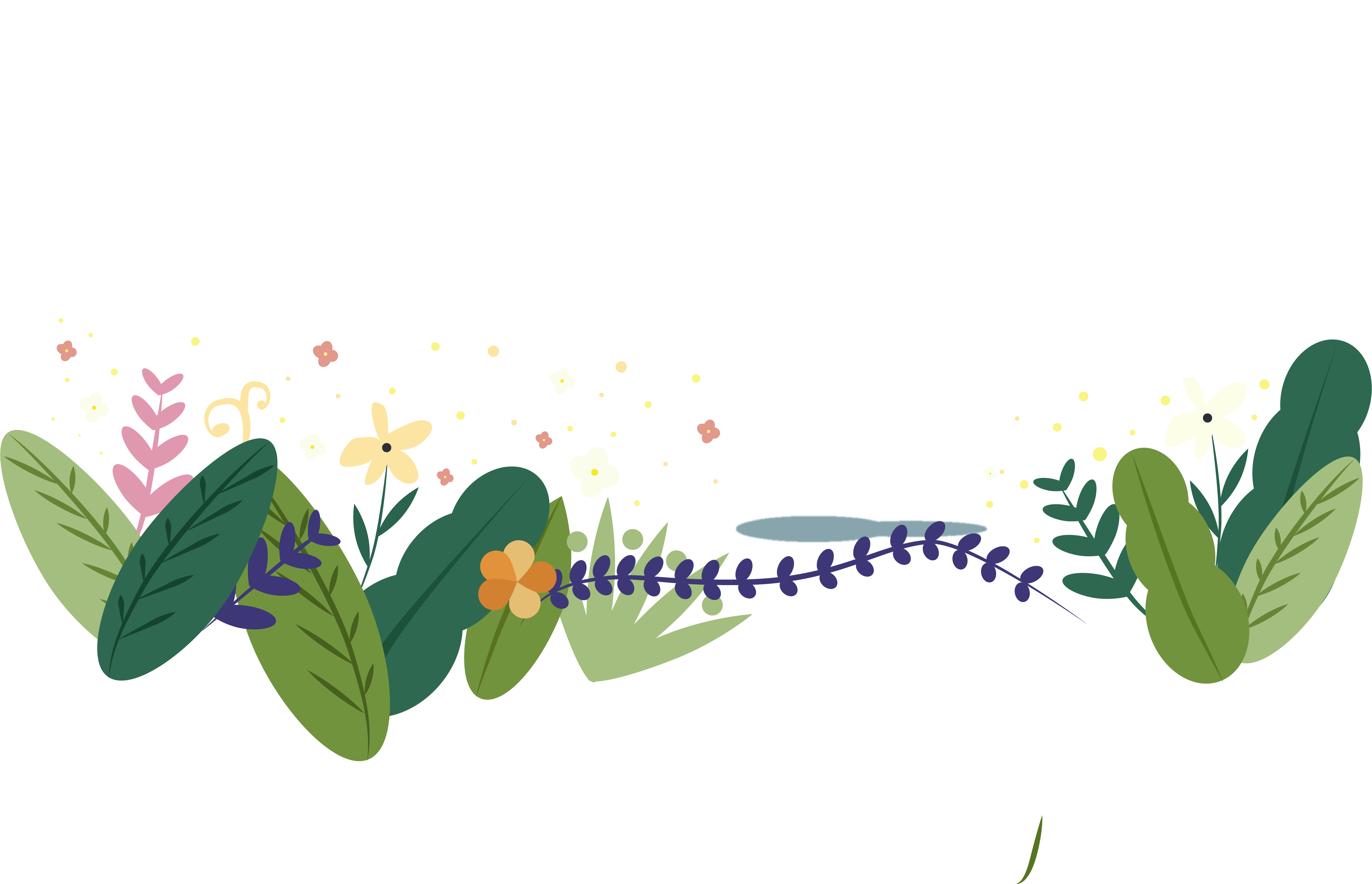 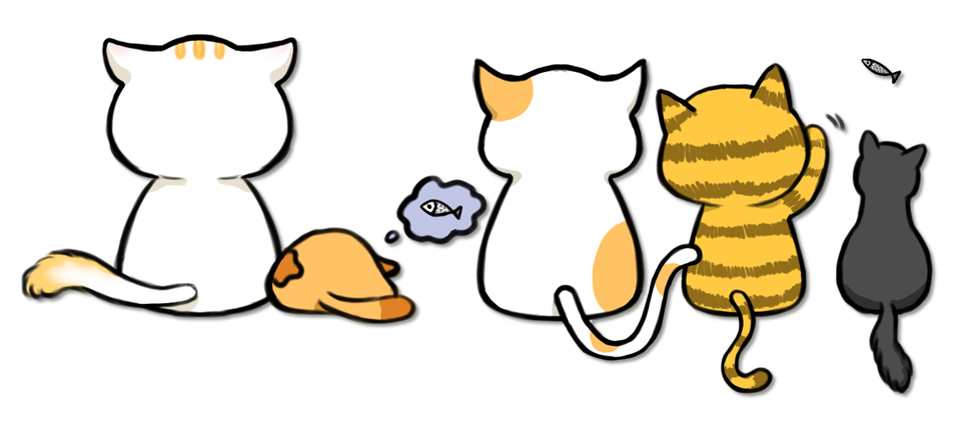 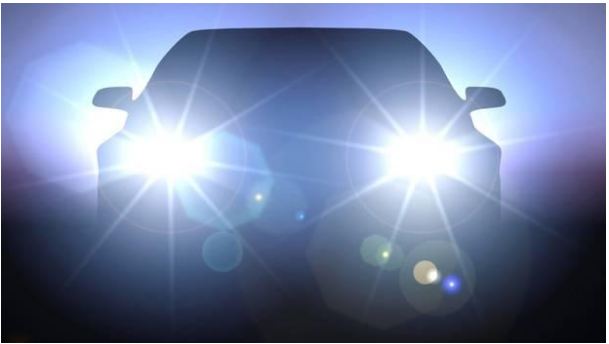 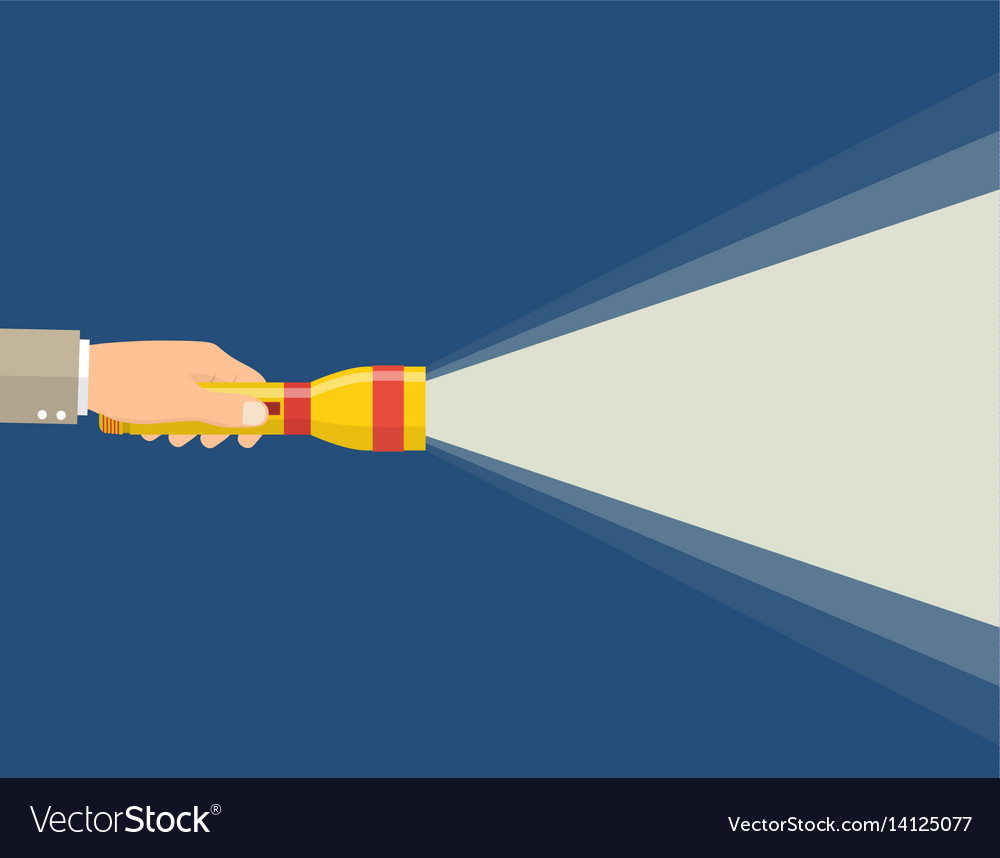 Đèn pha
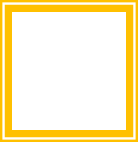 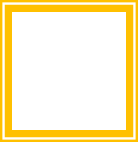 Đèn pin
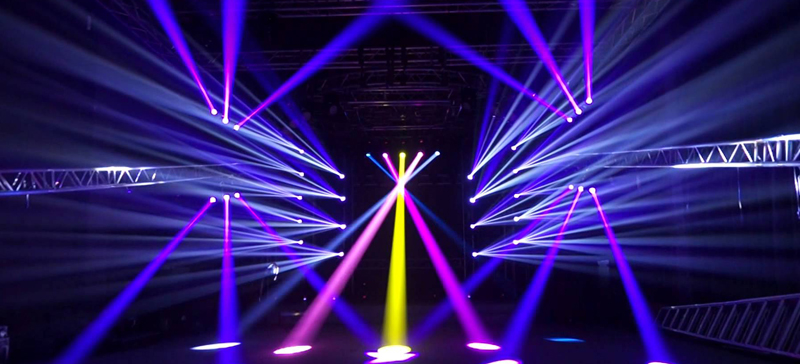 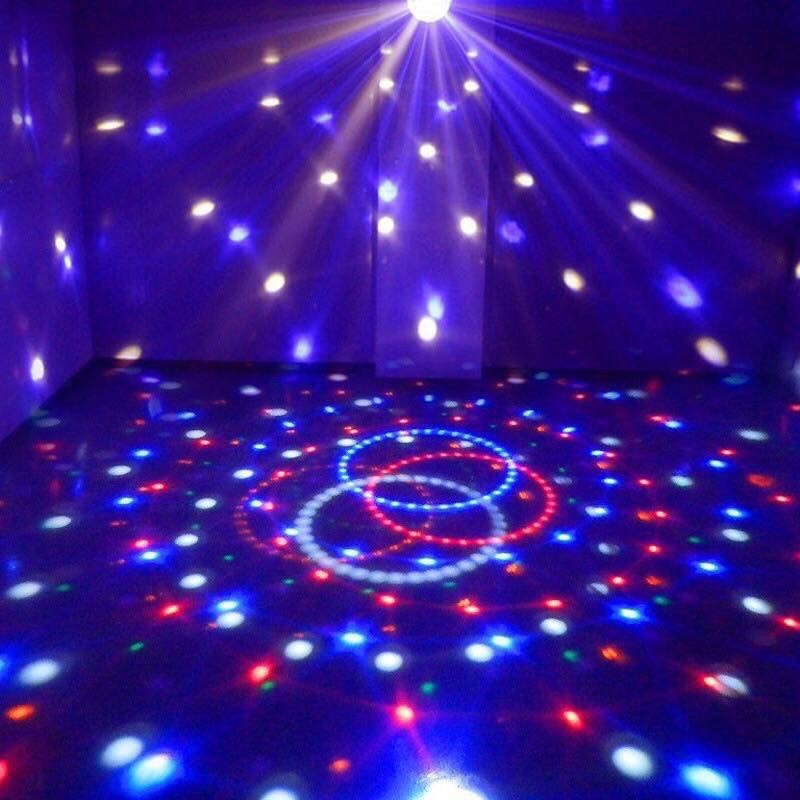 Đèn led
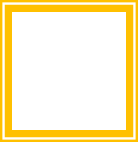 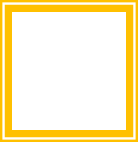 Đèn
 sân khấu
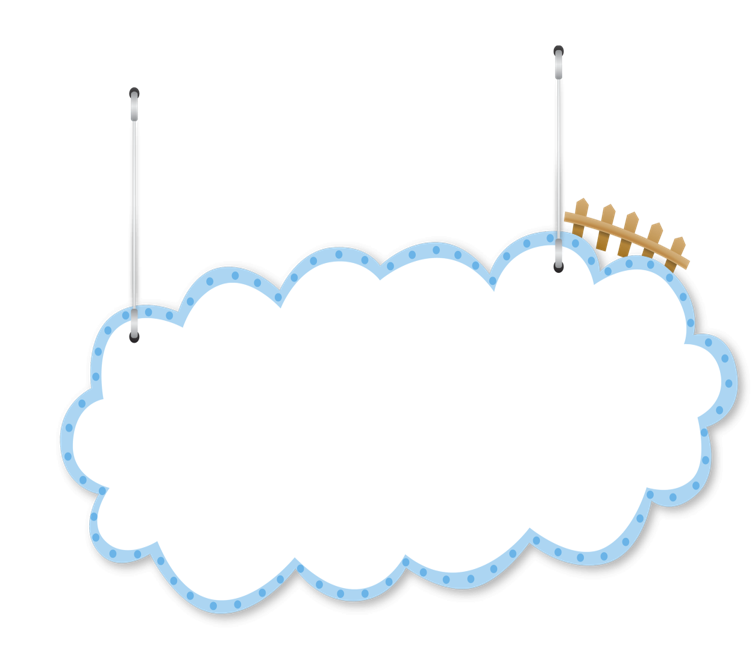 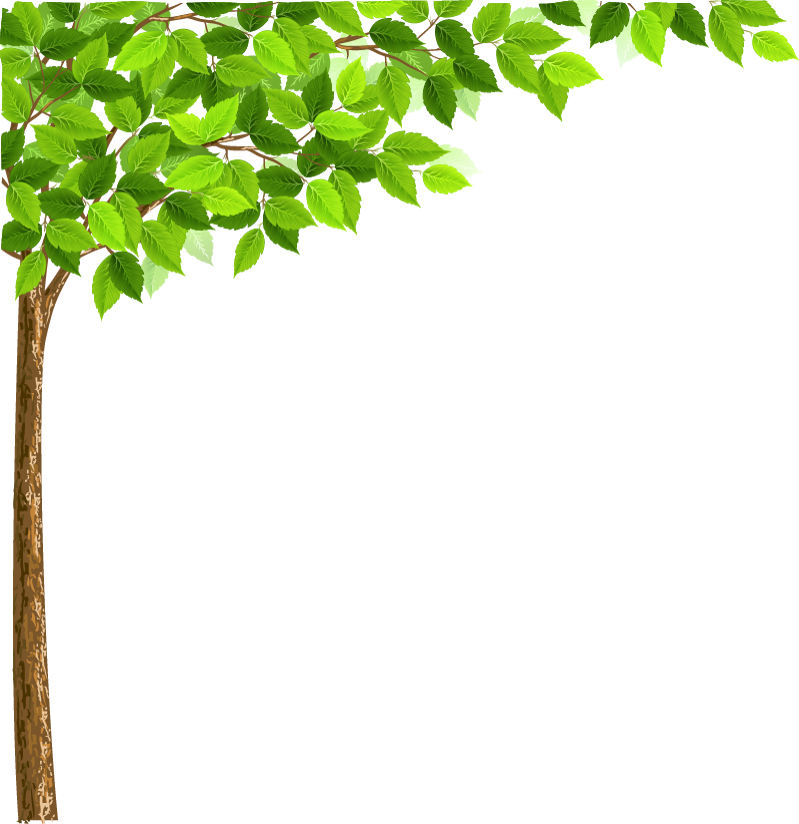 KẾT LUẬN
Không nên nhìn trực tiếp vào ánh sáng quá mạnh để tránh làm hại đến mắt ta.
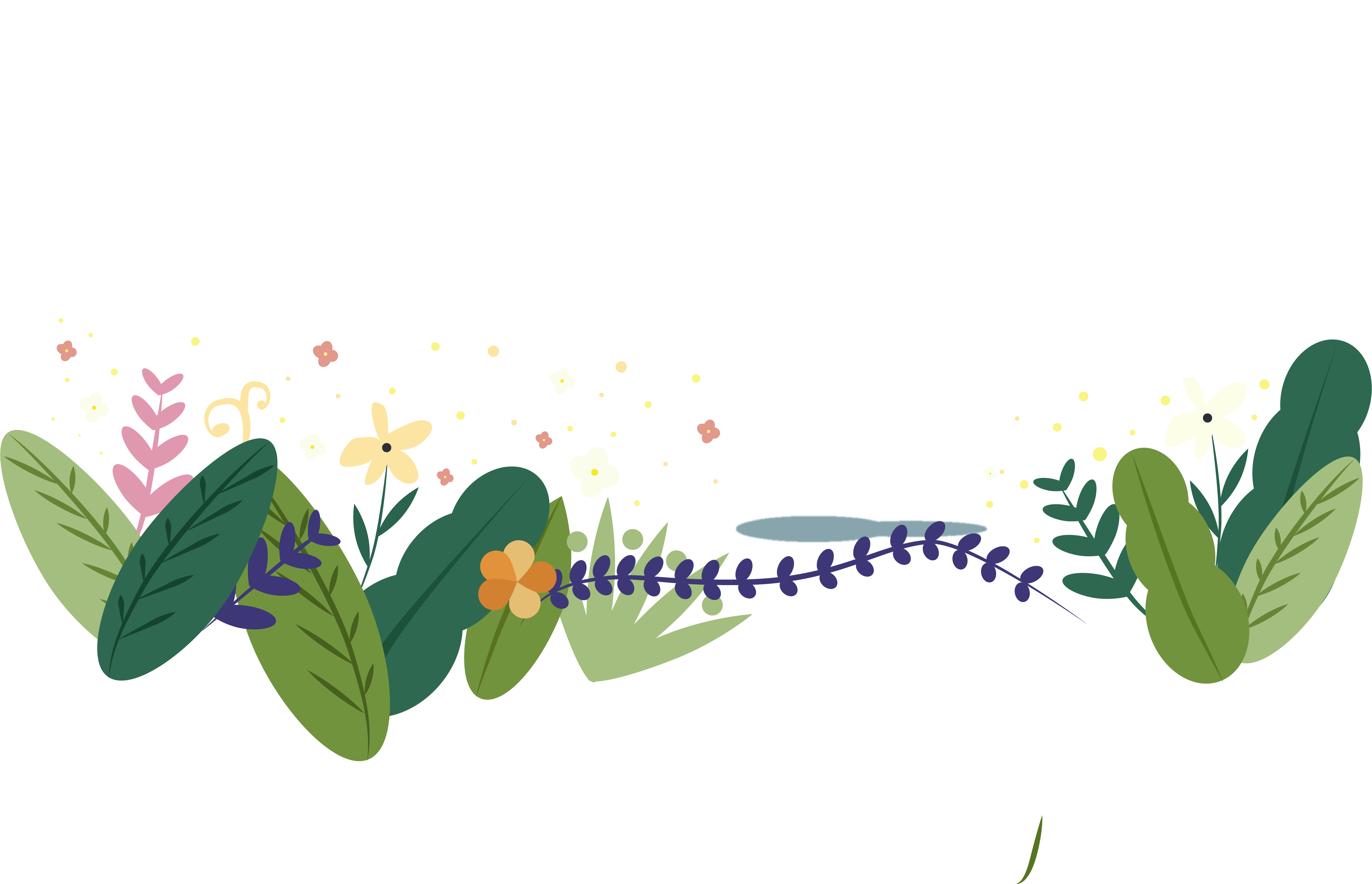 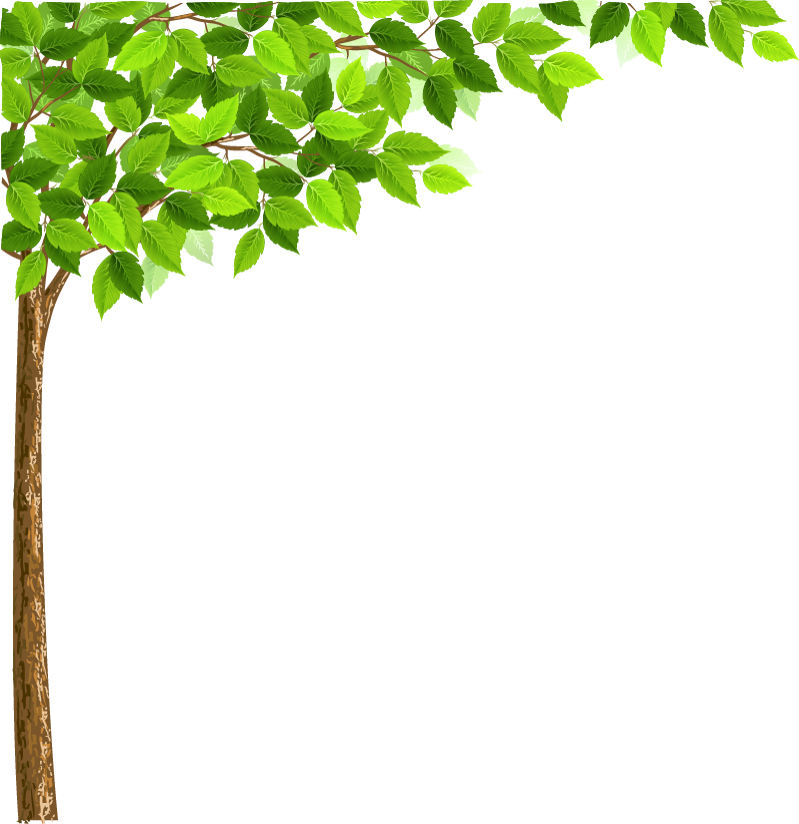 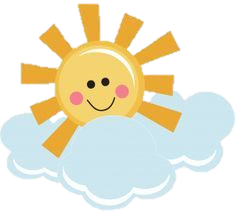 2. Tìm hiểu những việc nên làm và không nên làm để tránh tác hại do ánh sáng quá mạnh gây ra.
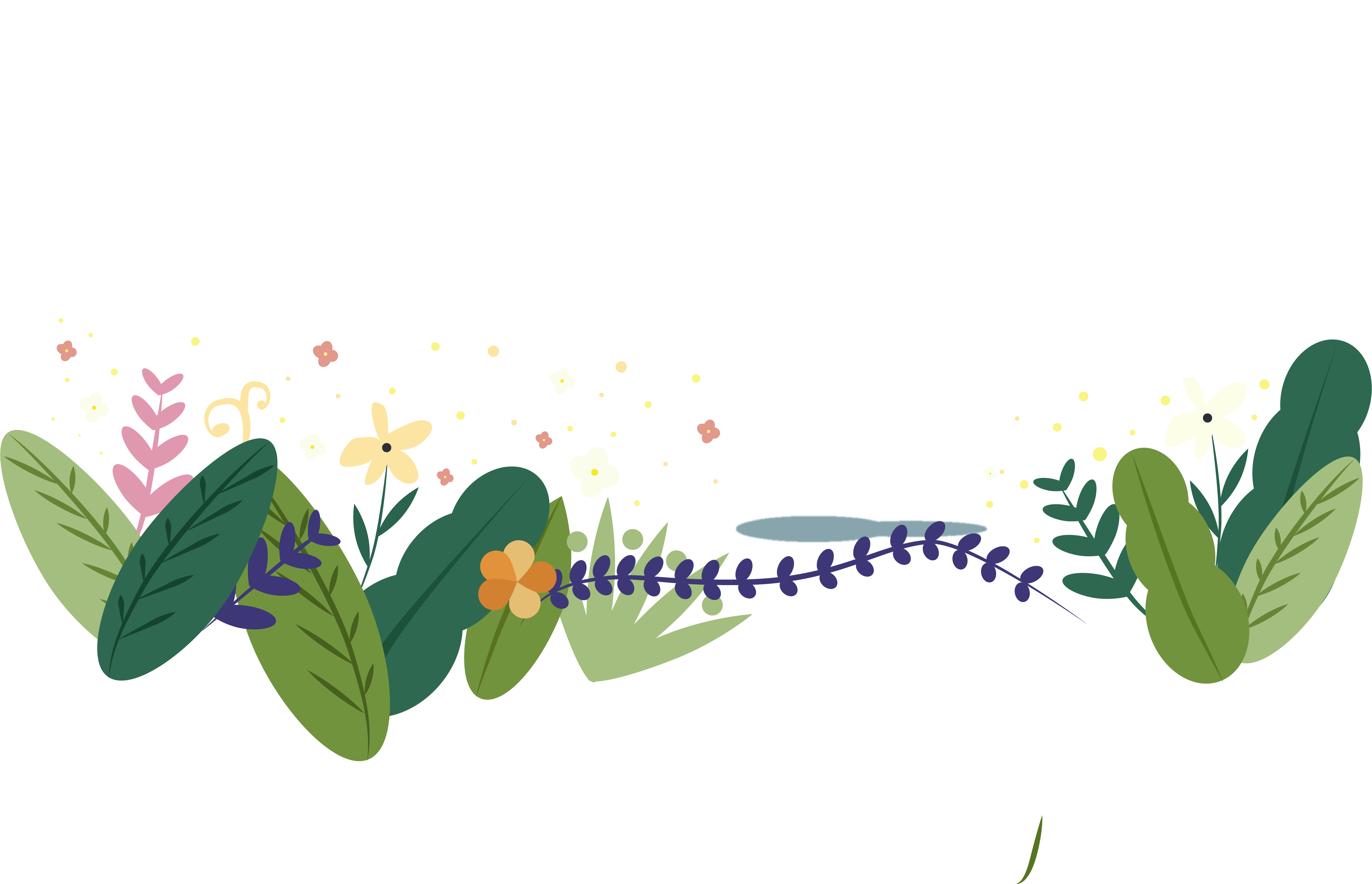 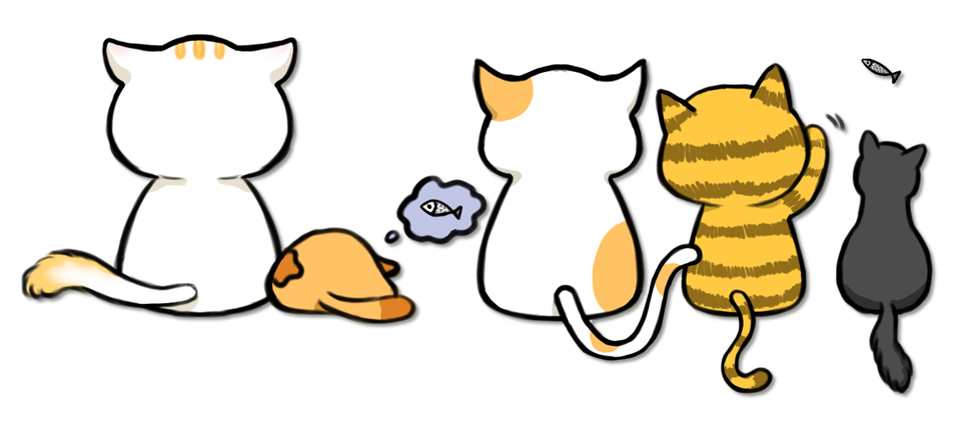 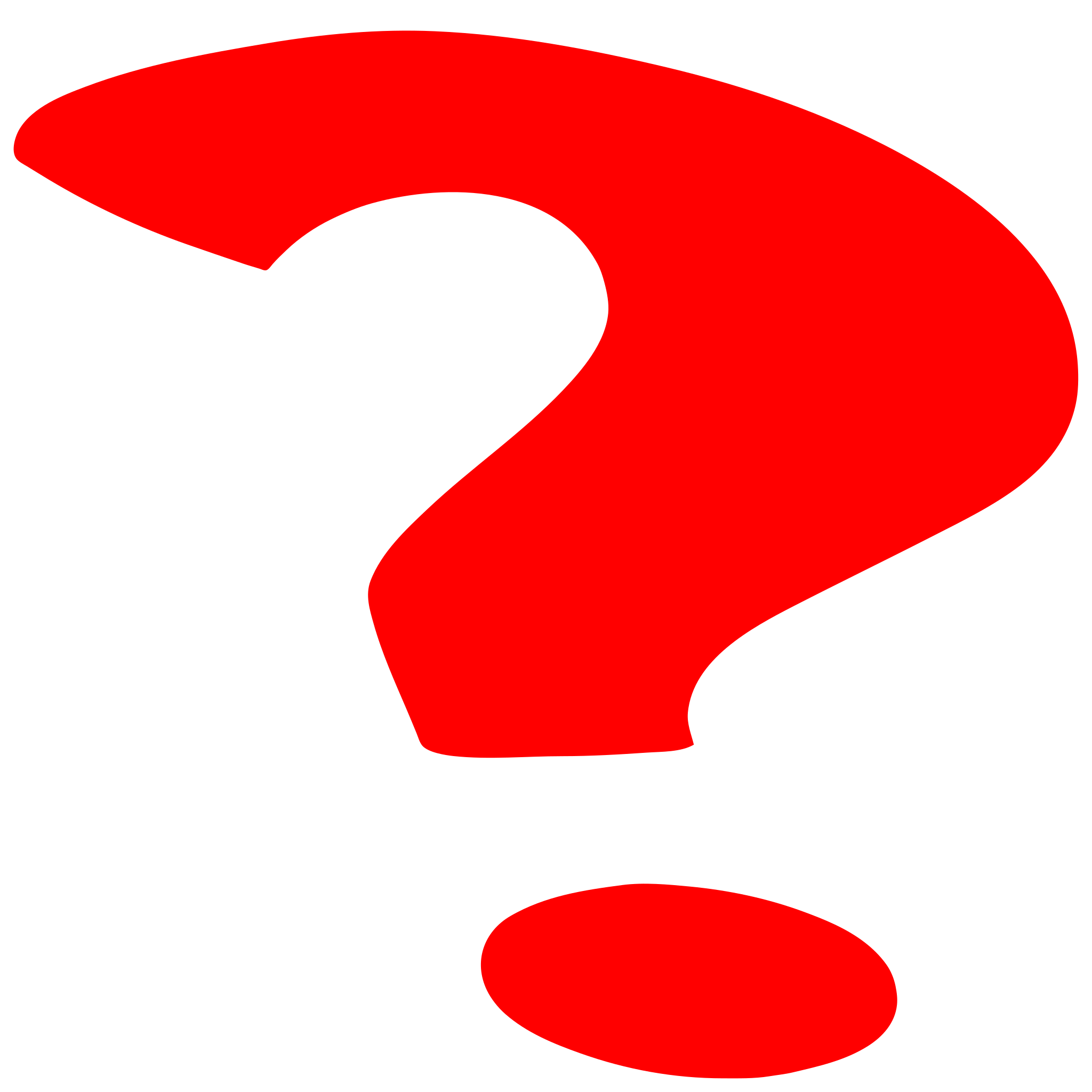 - Các bạn trong tranh đang làm gì?
- Có nên làm như các bạn không? Vì sao?
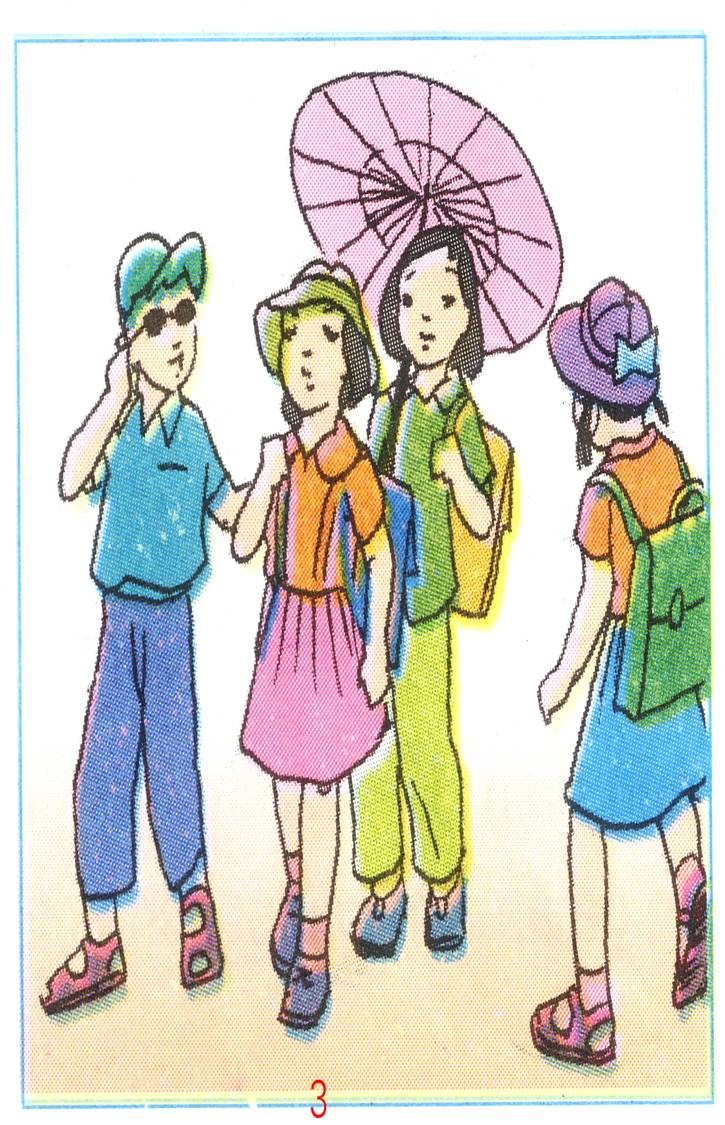 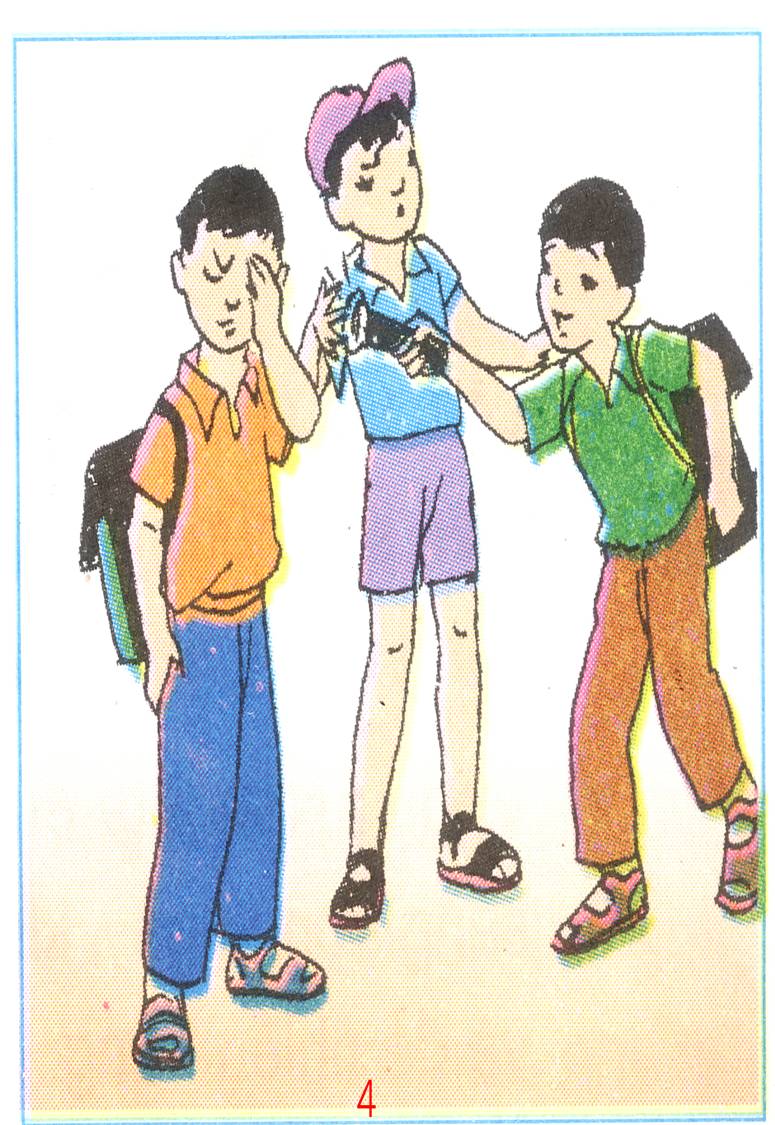 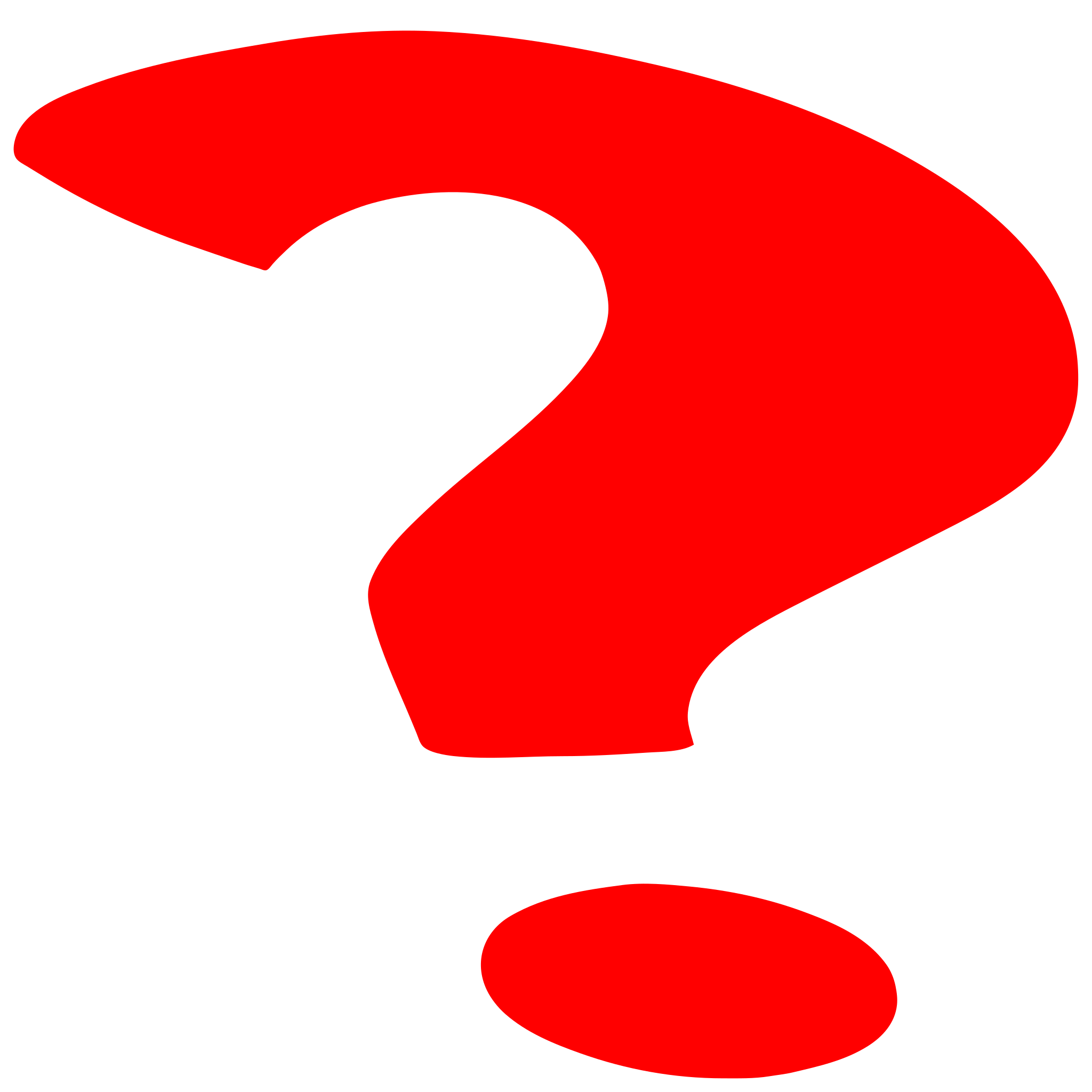 - Các bạn trong tranh đang làm gì?
- Có nên làm như các bạn không? Vì sao?
ĐEO KÍNH RÂM
ĐỘI MŨ
CHE Ô
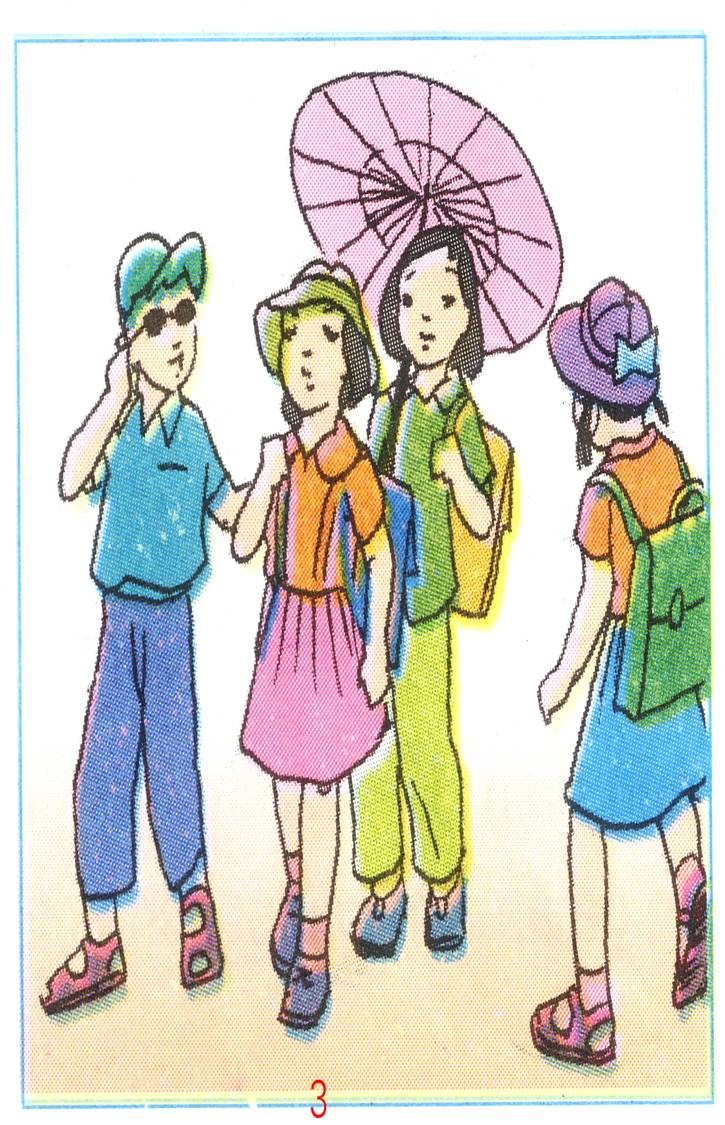 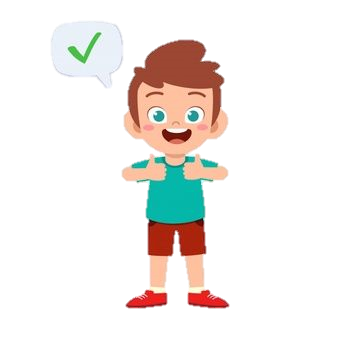 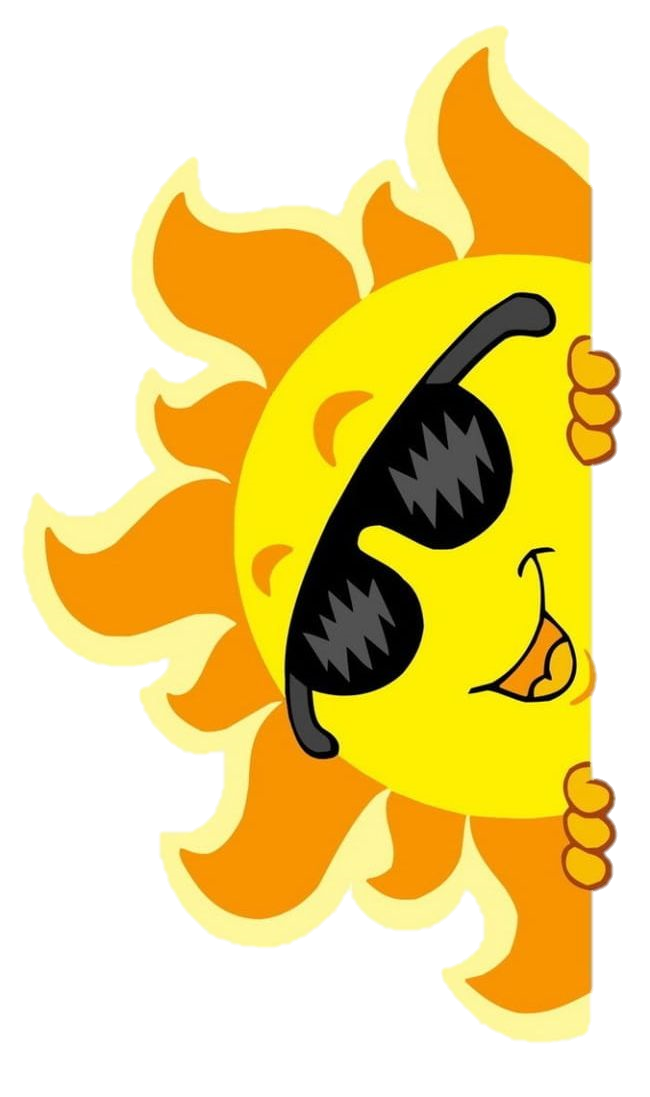 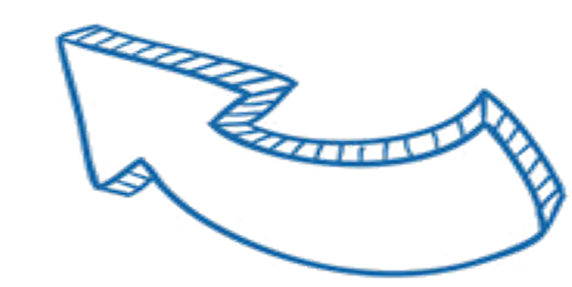 Chiếu đèn pin vào mắt
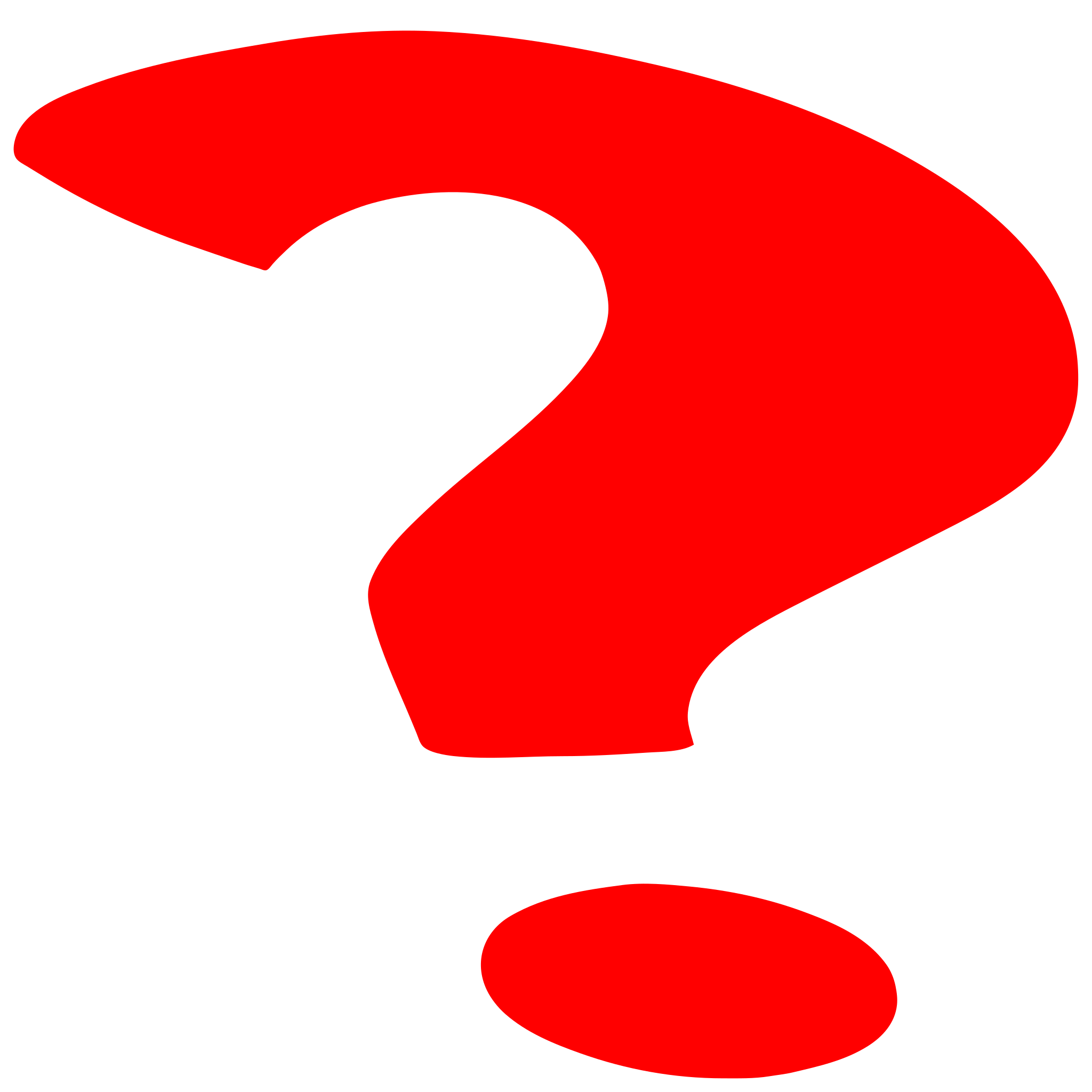 - Các bạn trong tranh đang làm gì?
- Có nên làm như các bạn không? Vì sao?
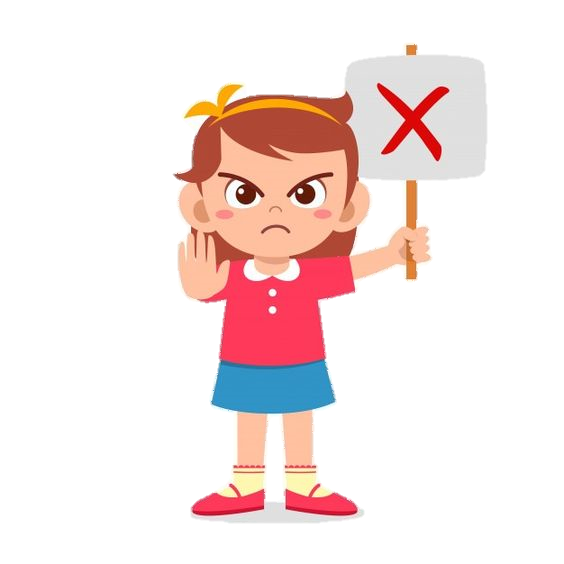 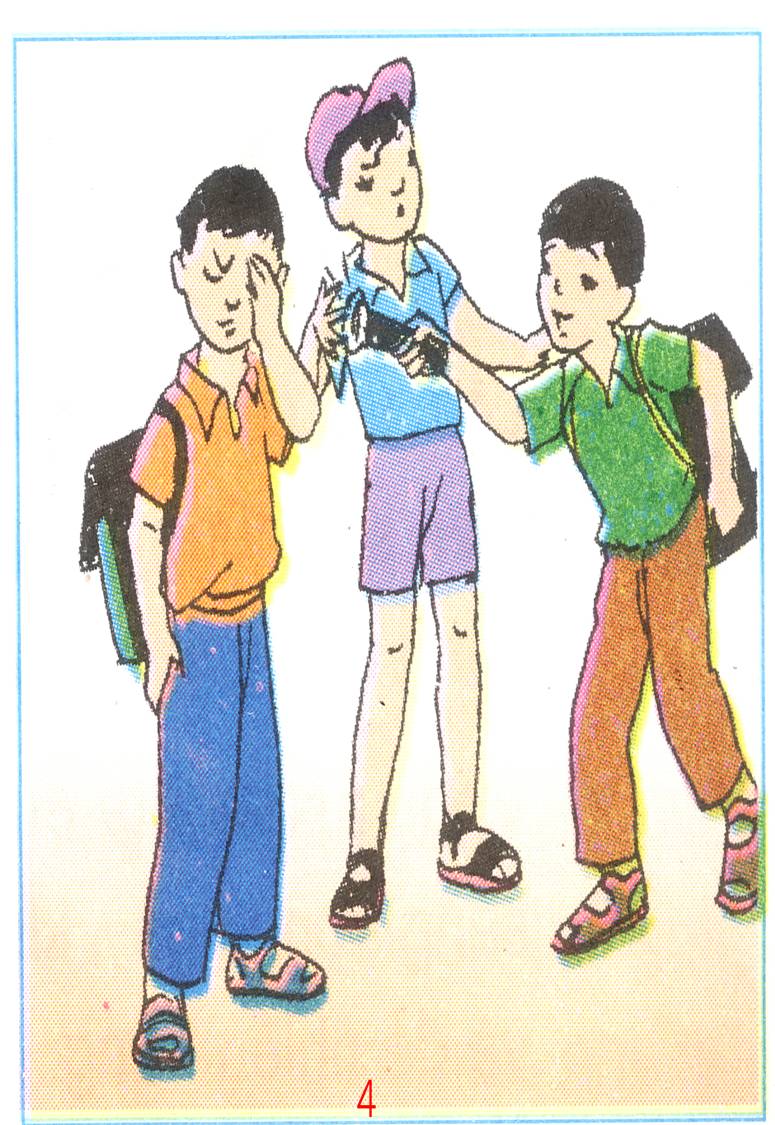 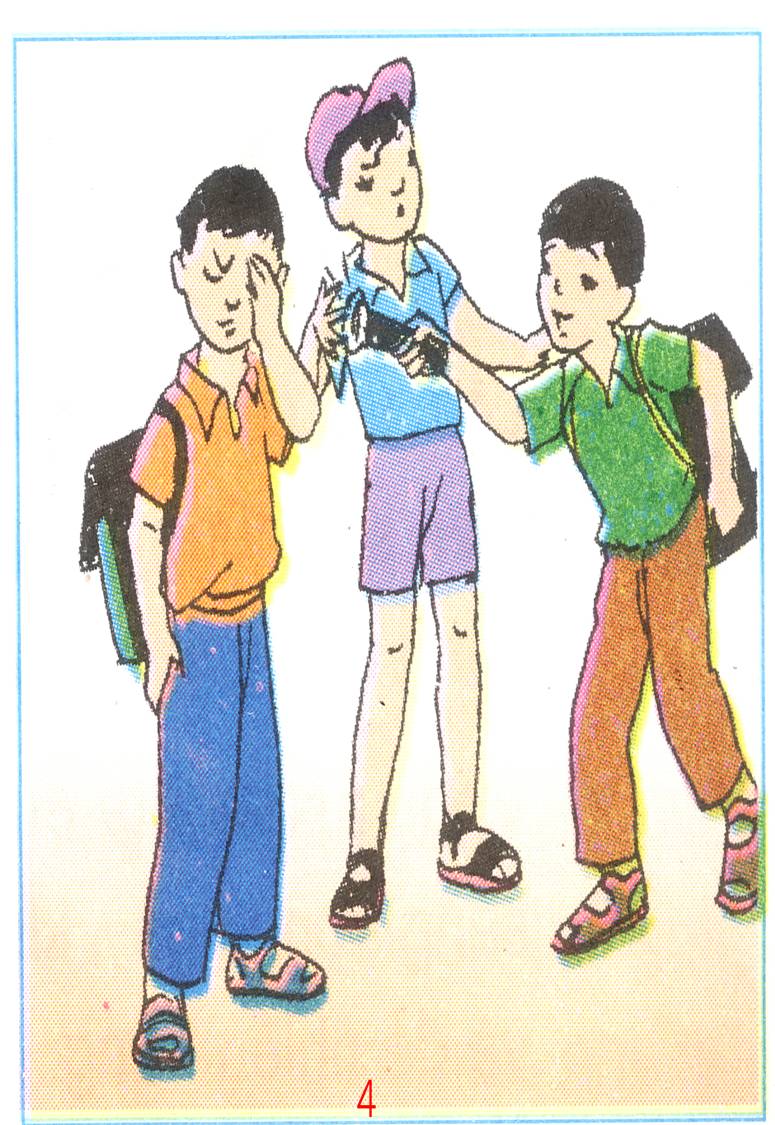 Không nên dùng đèn pin chiếu thẳng vào mắt
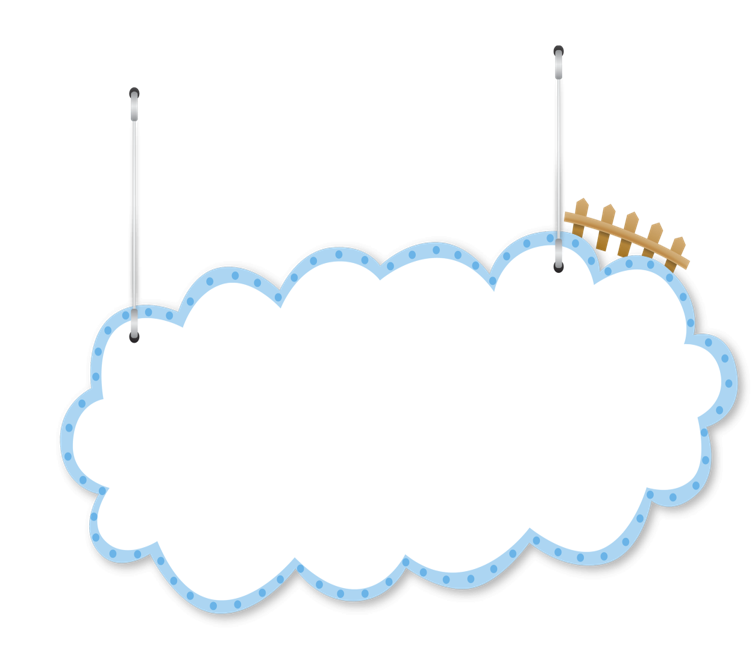 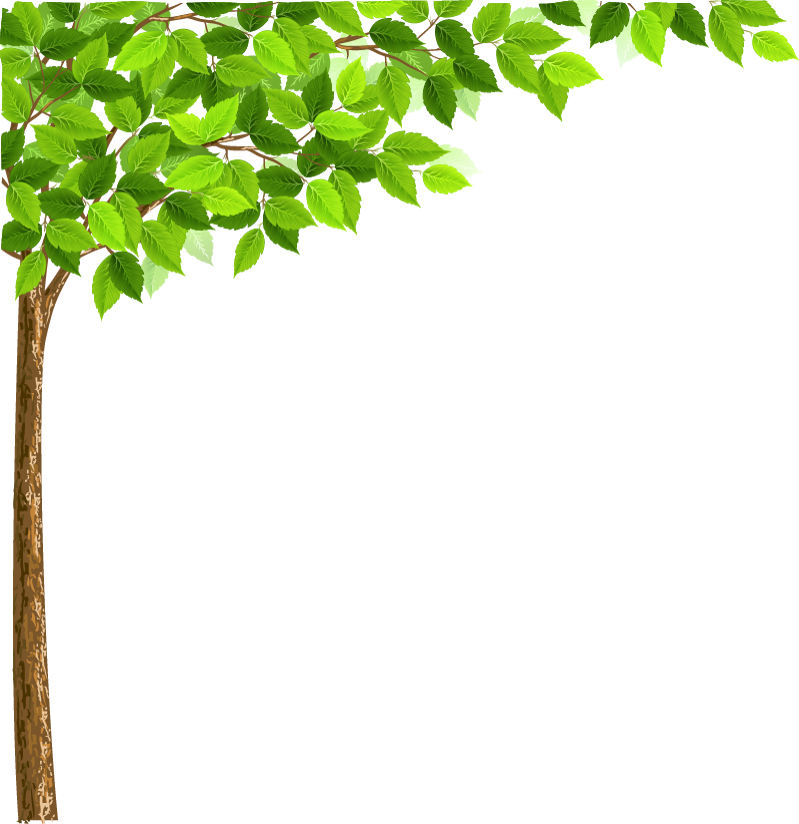 KẾT LUẬN
- Khi đi dưới trời nắng chúng ta cần đeo kính râm, đội mũ rộng vành và che ô.
- Không được nhìn trực tiếp hoặc chiếu vào mắt ánh sáng quá mạnh.
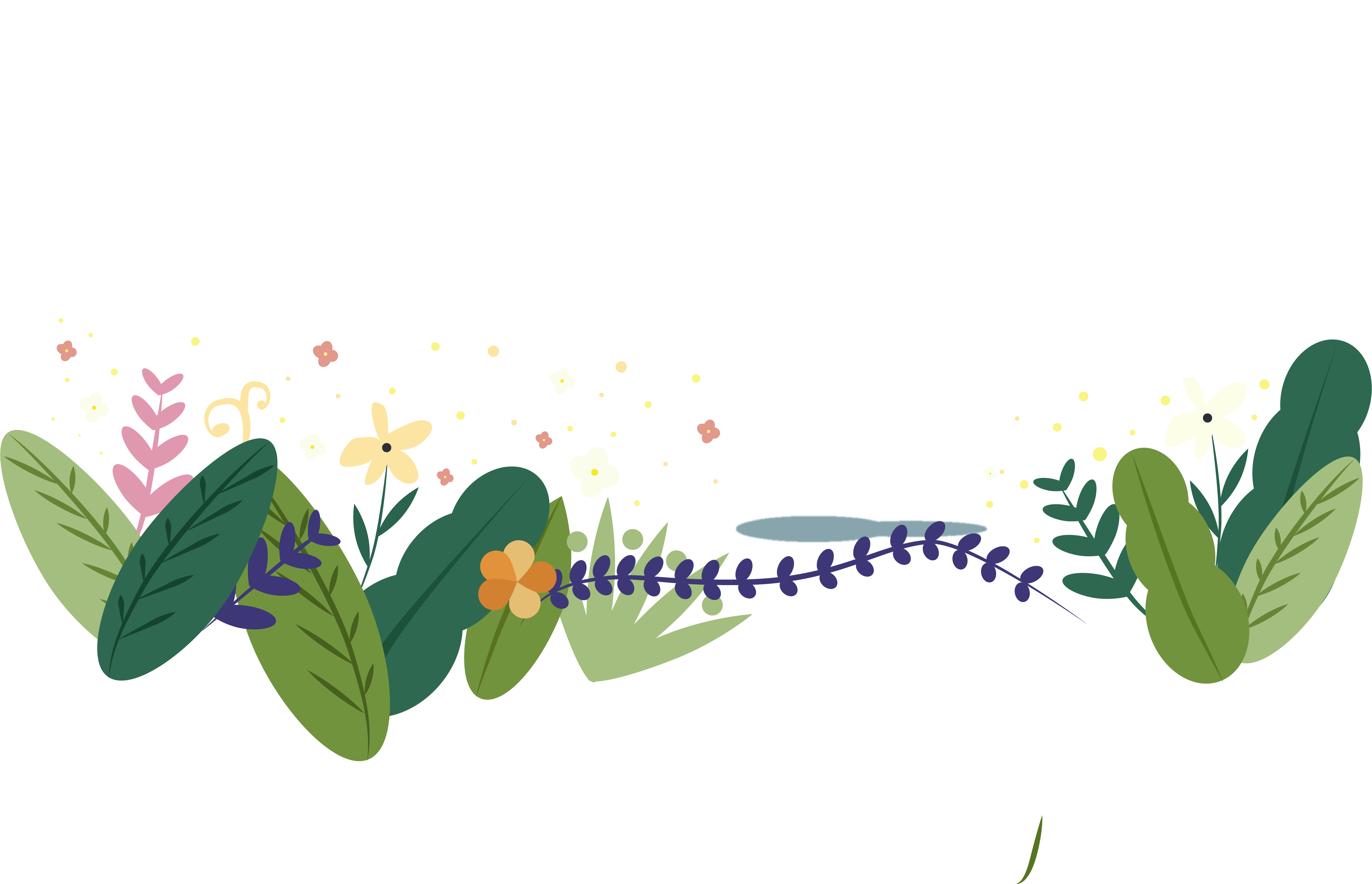 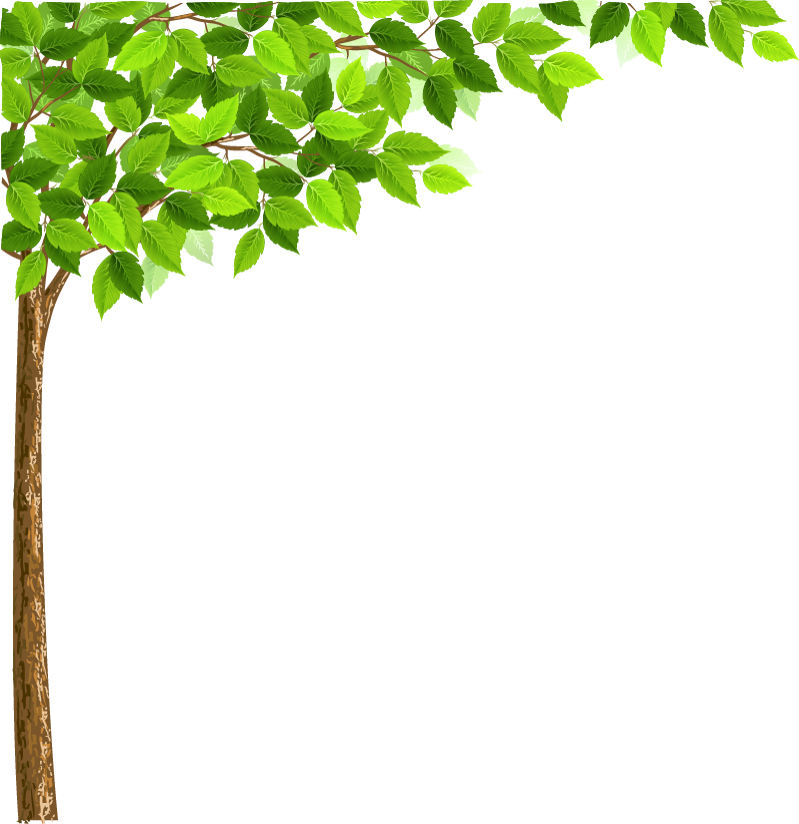 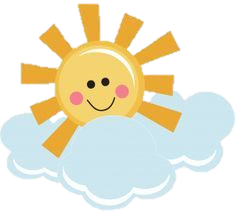 3. Những trường hợp nên tránh để không gây hại cho mắt
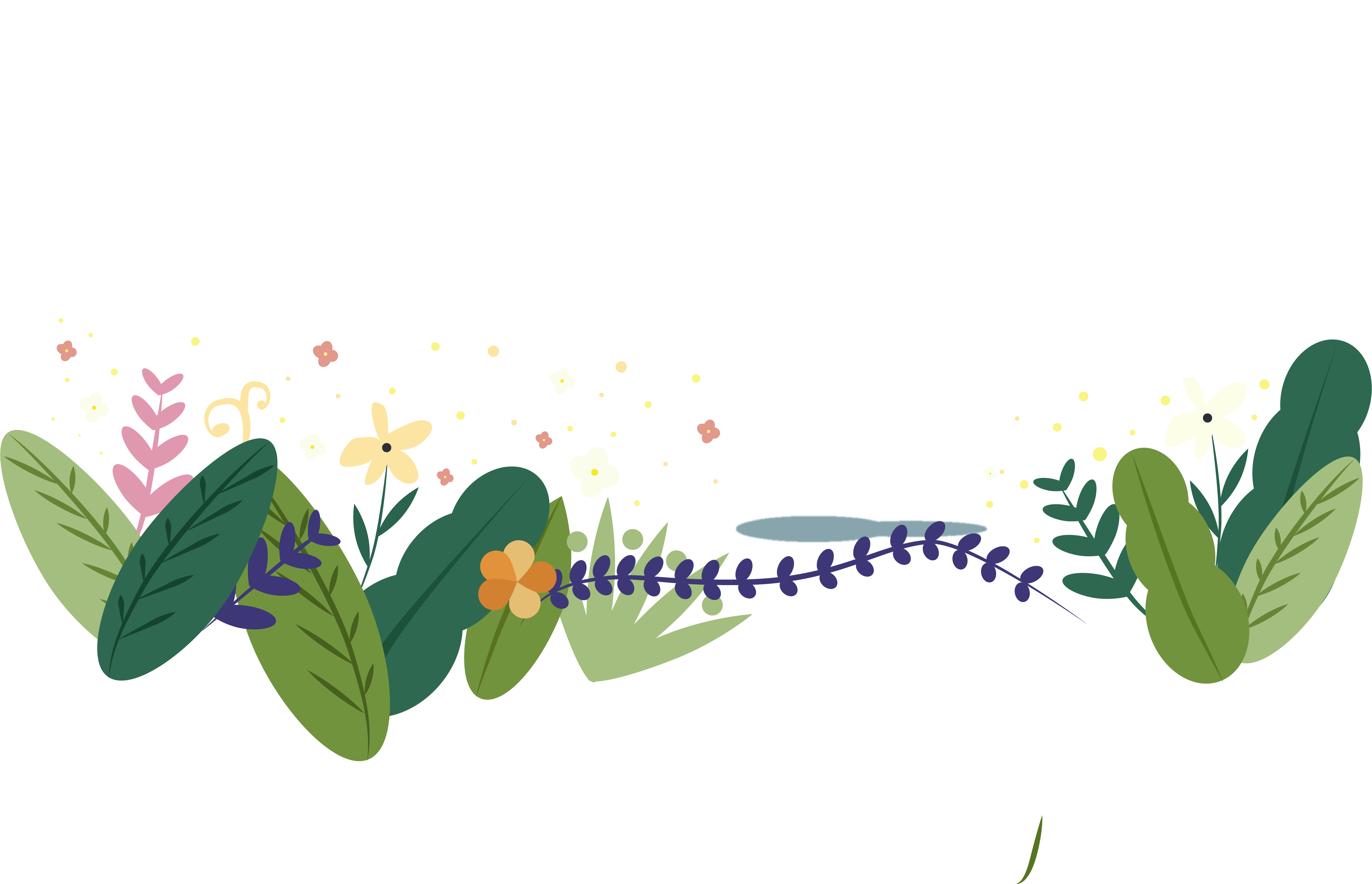 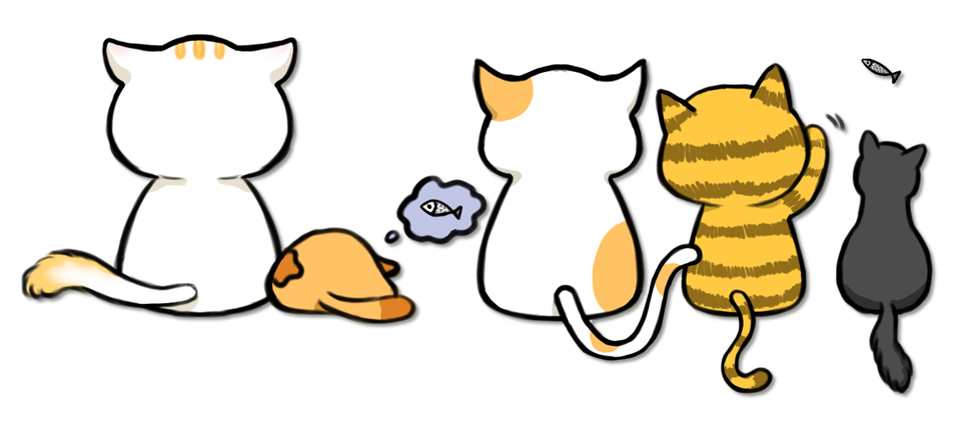 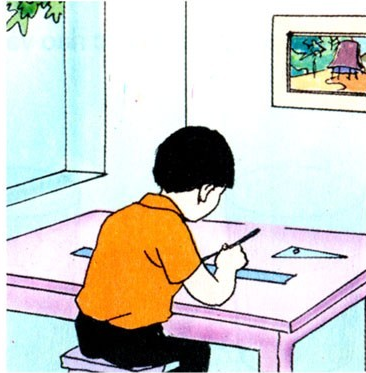 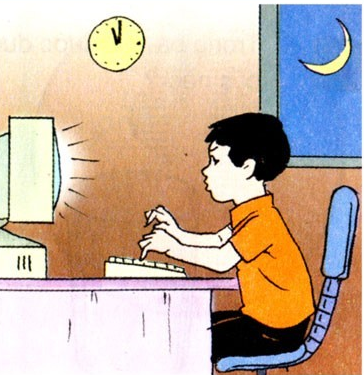 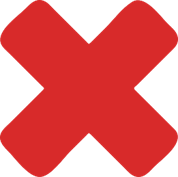 5
6
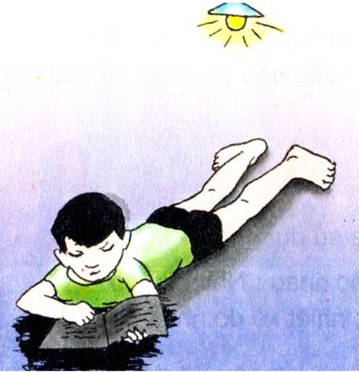 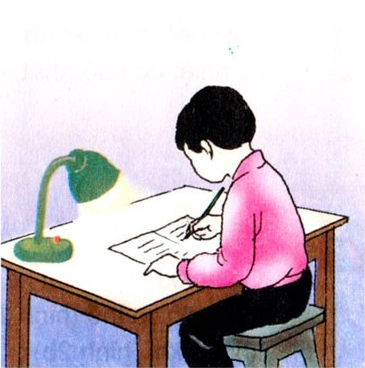 8
7
Click vào từng hình để ra đáp án
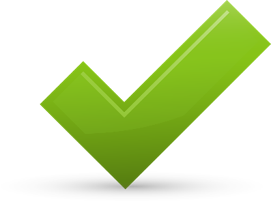 NÊN làm
Việc nên làm vì ta viết tay phải. Nếu để đèn bên trái sẽ không tạo ra bóng tối và ánh đèn thấp hơn đầu không chiếu thẳng vào mắt.
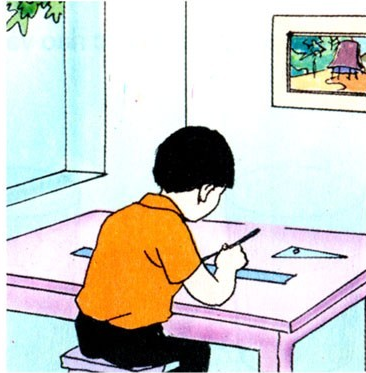 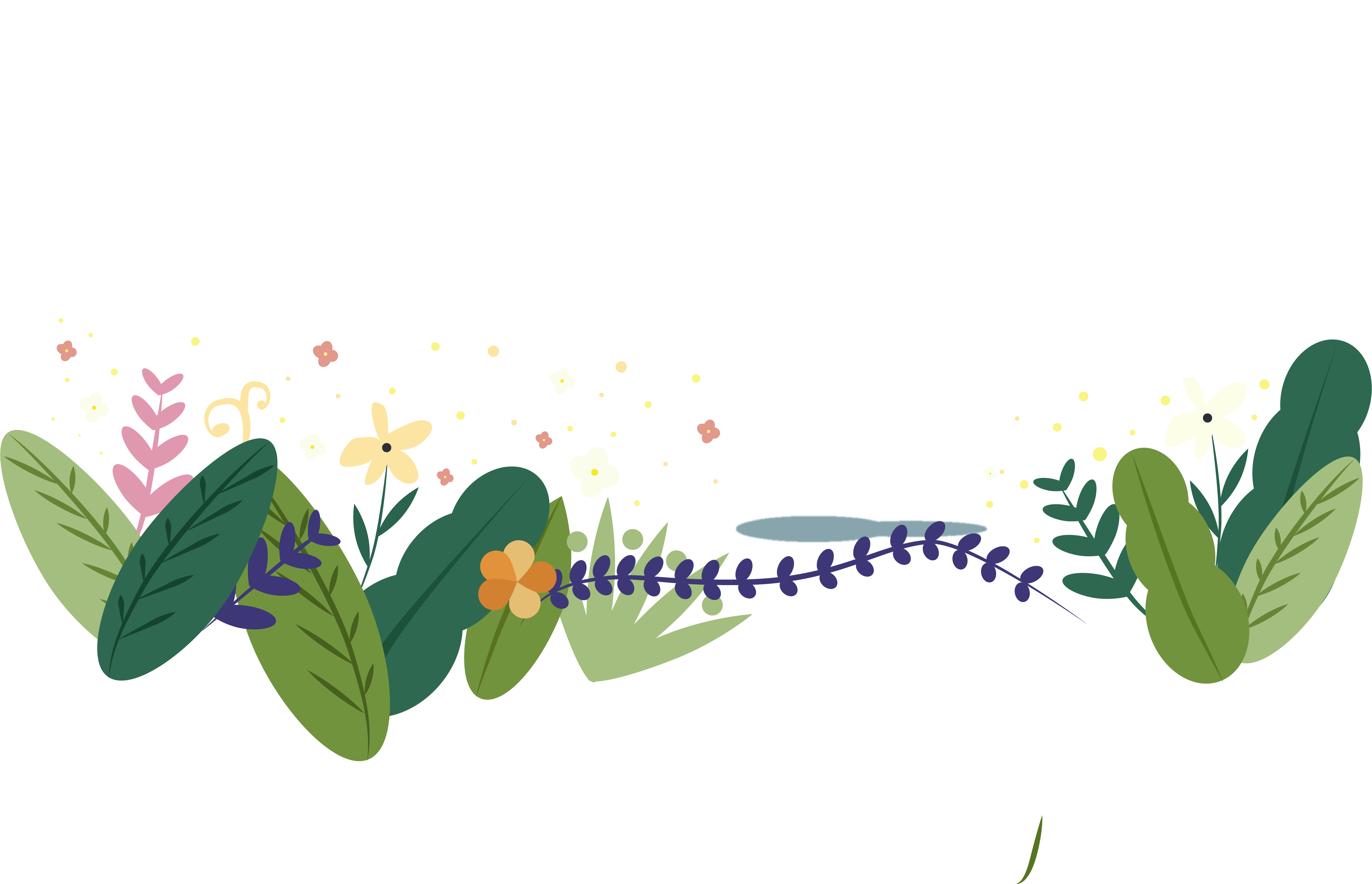 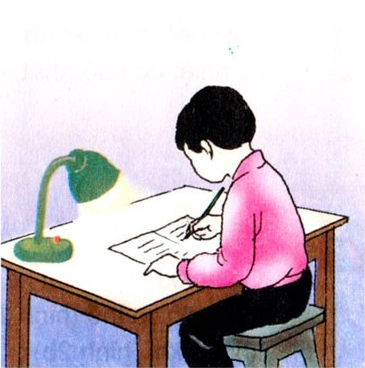 Việc nên làm vì bàn học của bạn trong hình được đặt cạnh cửa sổ có đủ ánh sáng, để học tập.
Không NÊN làm
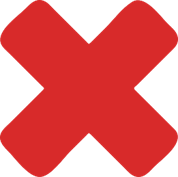 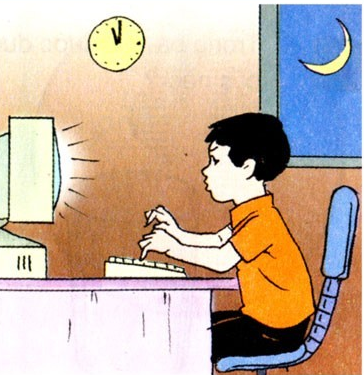 Đây là việc không nên làm vì bạn sử dụng máy tính quá khuya sẽ làm hại cho sức khỏe và ảnh hưởng tới mắt.
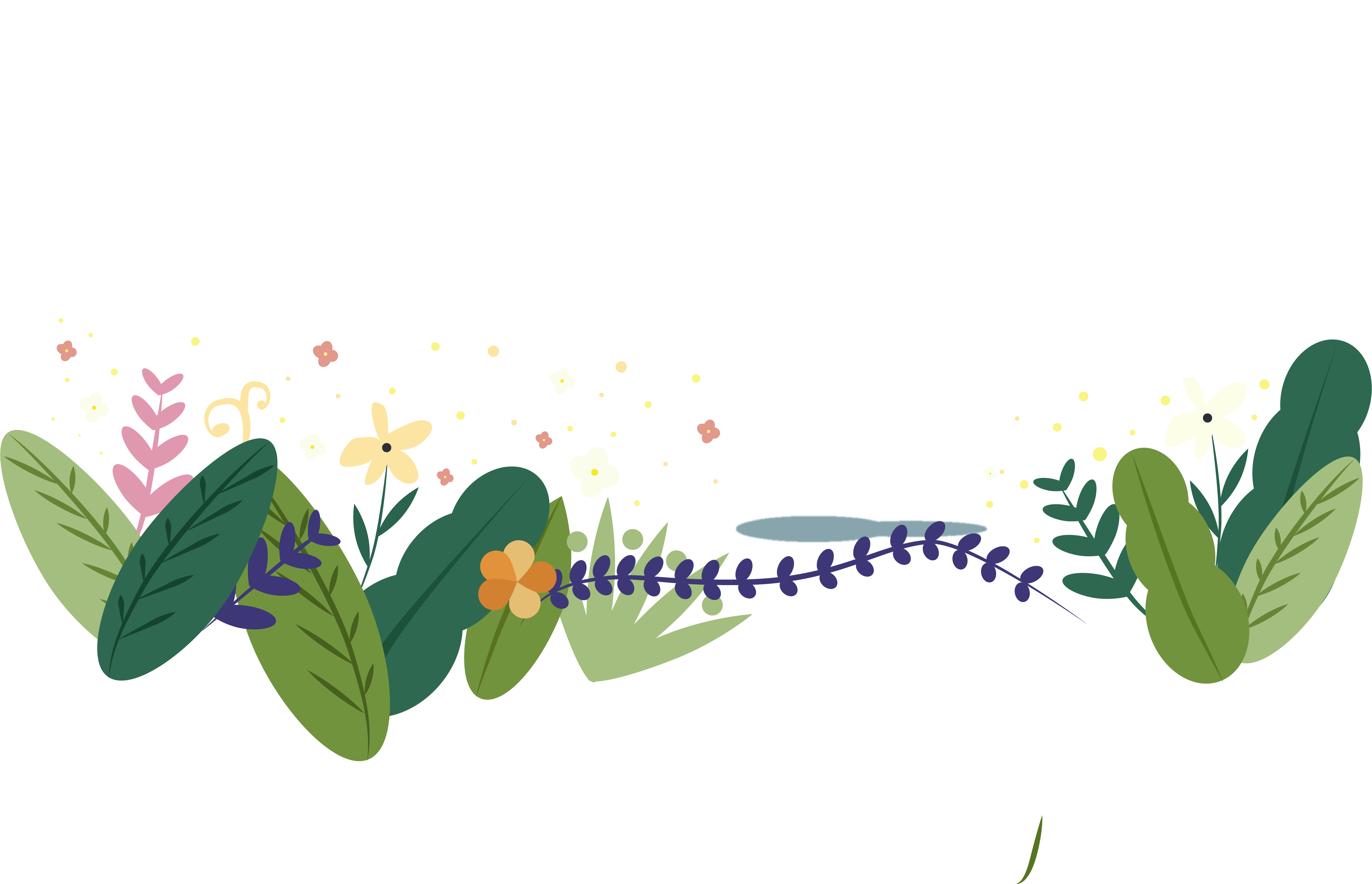 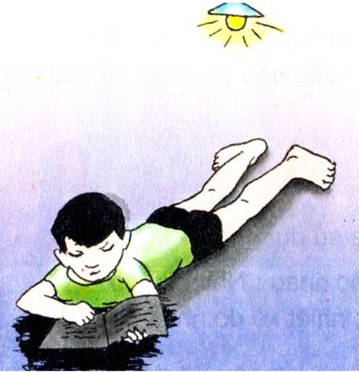 Việc không nên làm vì nằm đọc sách sẽ tạo ra bóng tối khó nhìn thấy chữ trong sách làm mỏi mắt có thể bị cận thị.
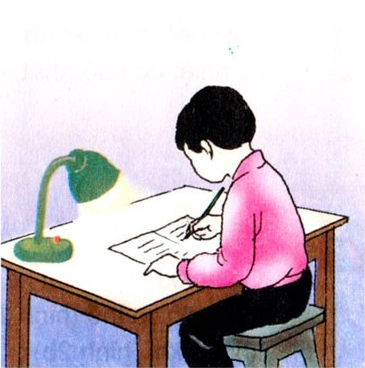 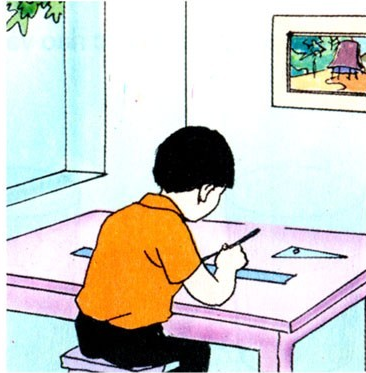 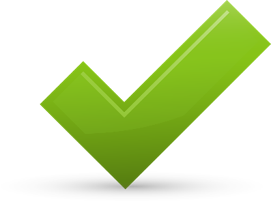 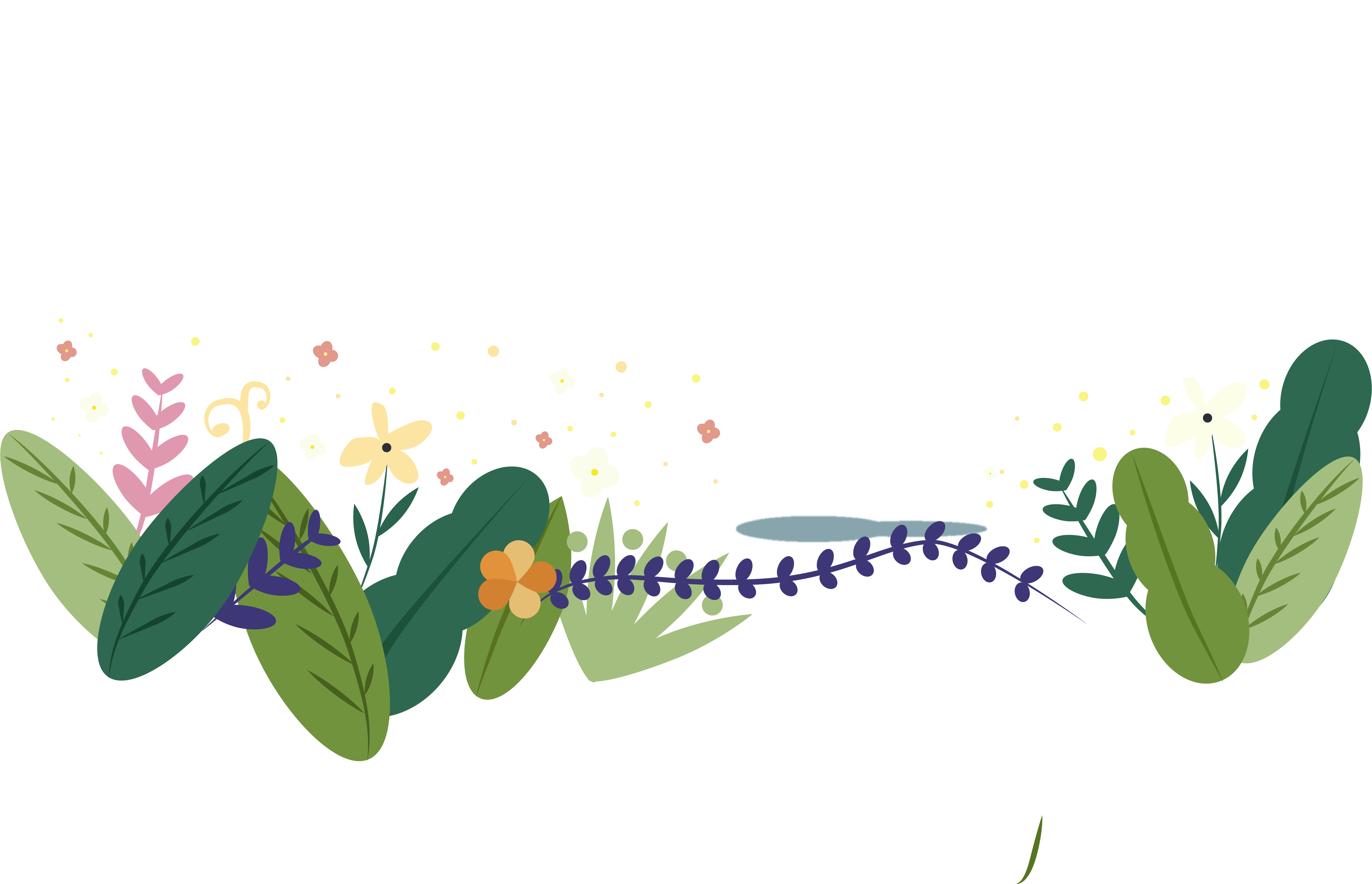 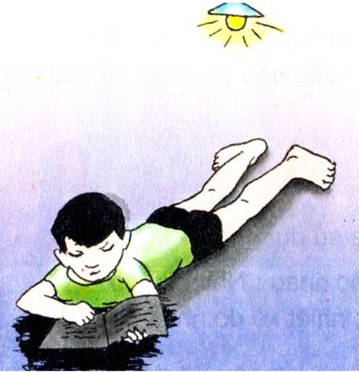 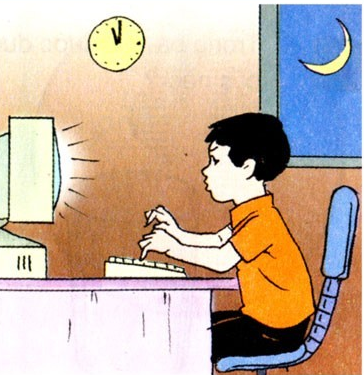 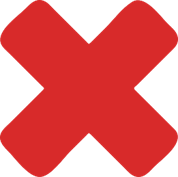 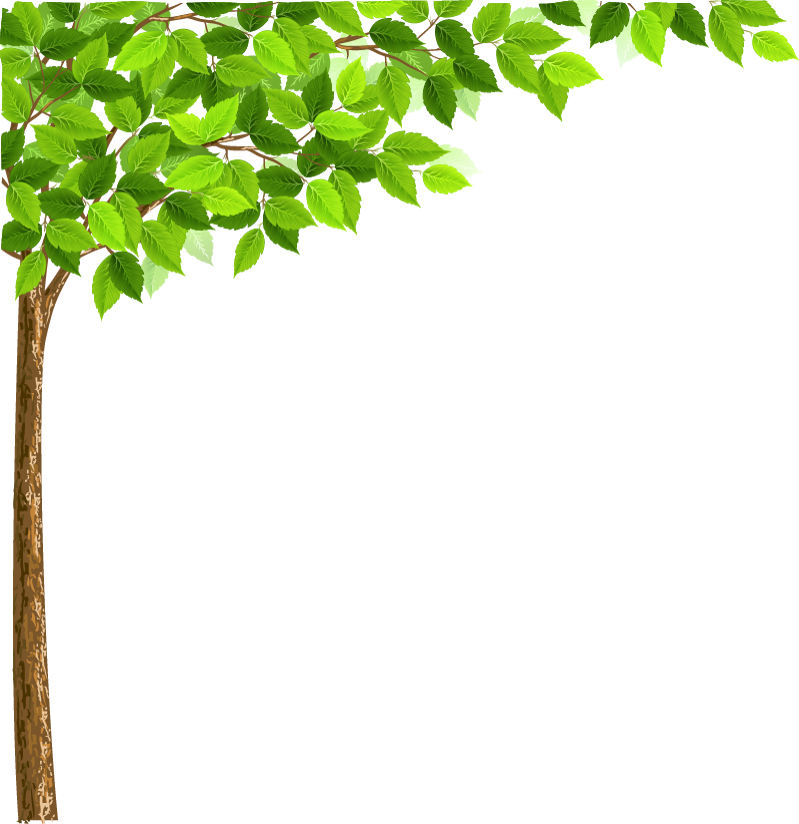 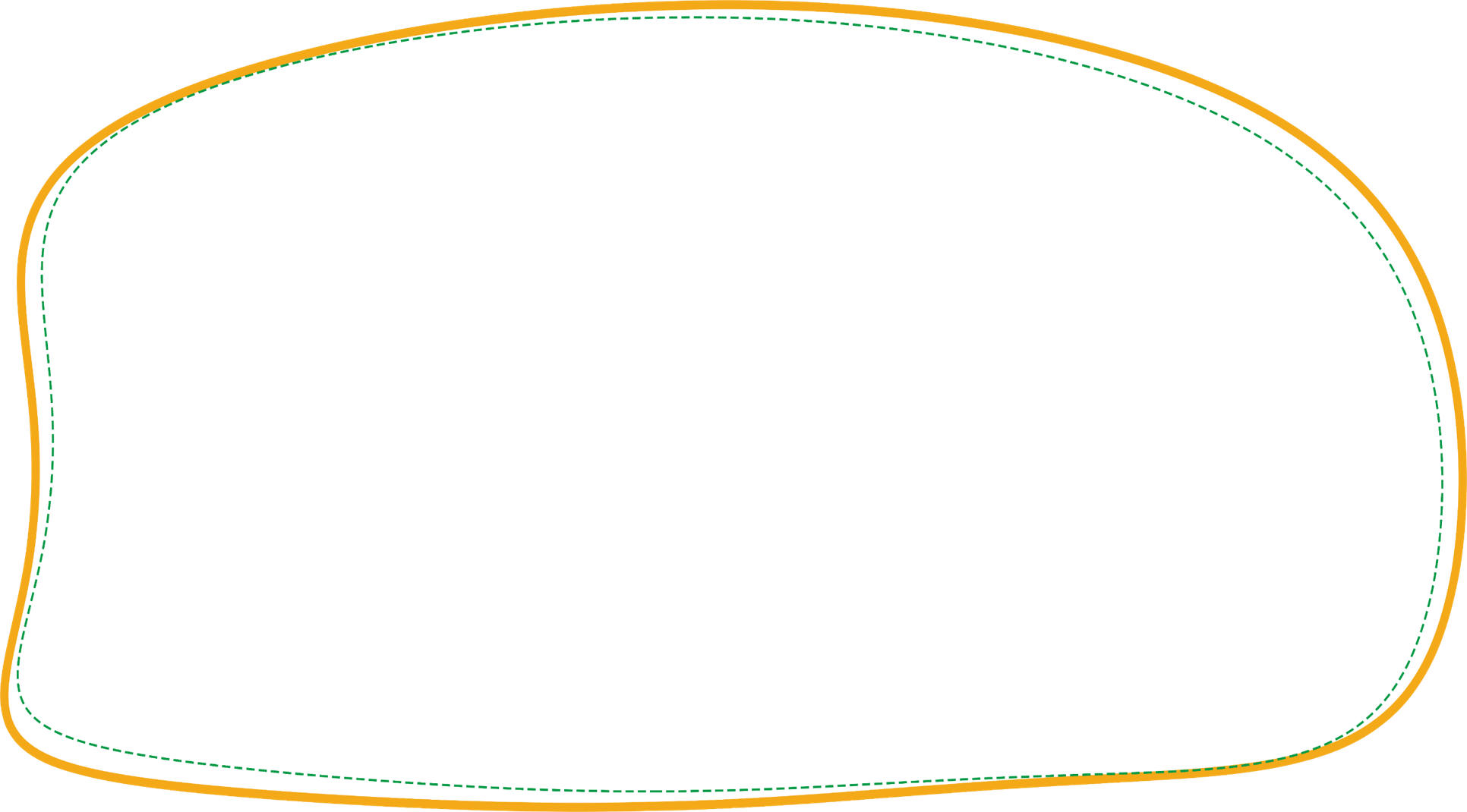 Ghi nhớ
Ánh sáng không thích hợp sẽ có hại cho mắt. 
Ánh sáng quá mạnh chiếu vào mắt có thể làm hỏng mắt.
Học, đọc sách dưới ánh sáng quá yếu hoặc quá mạnh đều có hại cho mắt. Nhìn quá lâu vào màn hình vi tính hoặc ti vi cũng làm hại mắt.
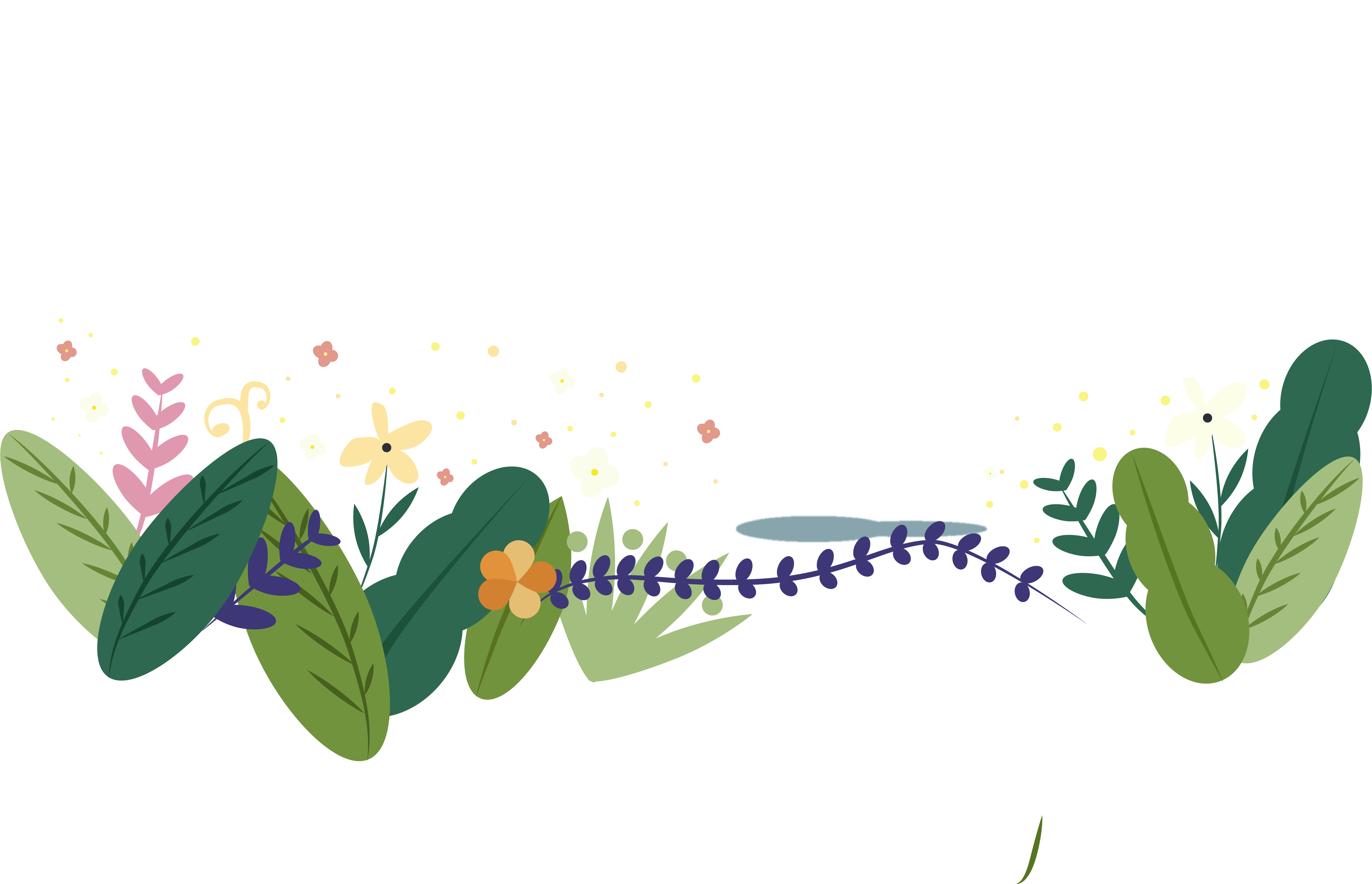 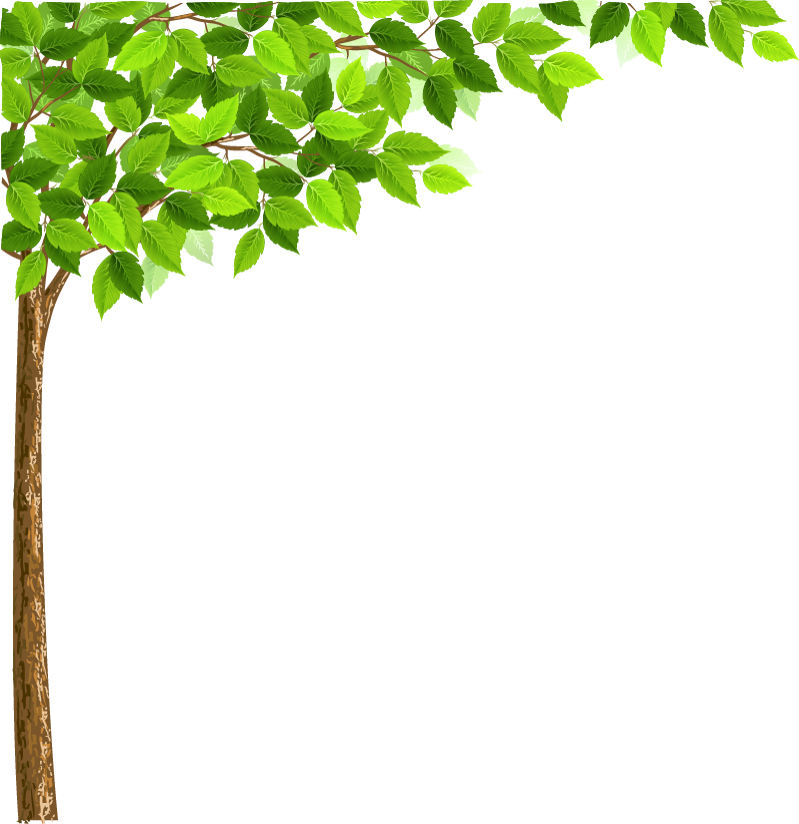 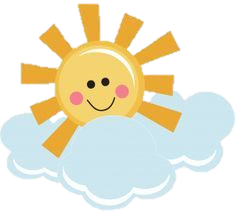 Vận dụng
Hãy kể chia sẻ hoạt động ở nhà của em khi:
	+ Xem tivi
	+ Học bài
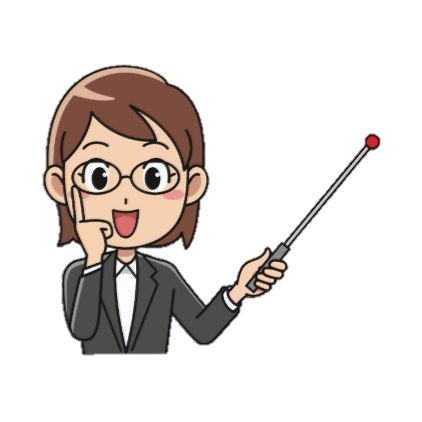 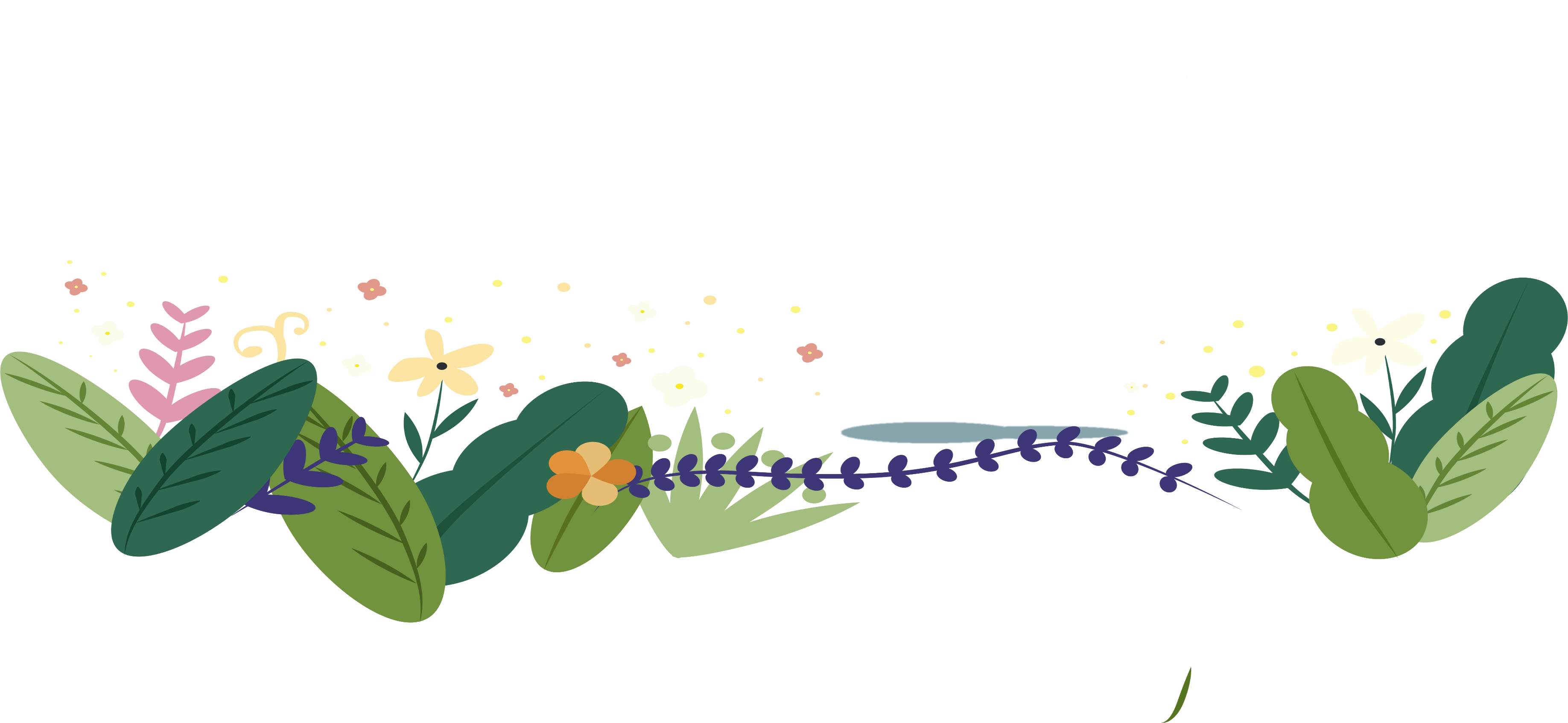 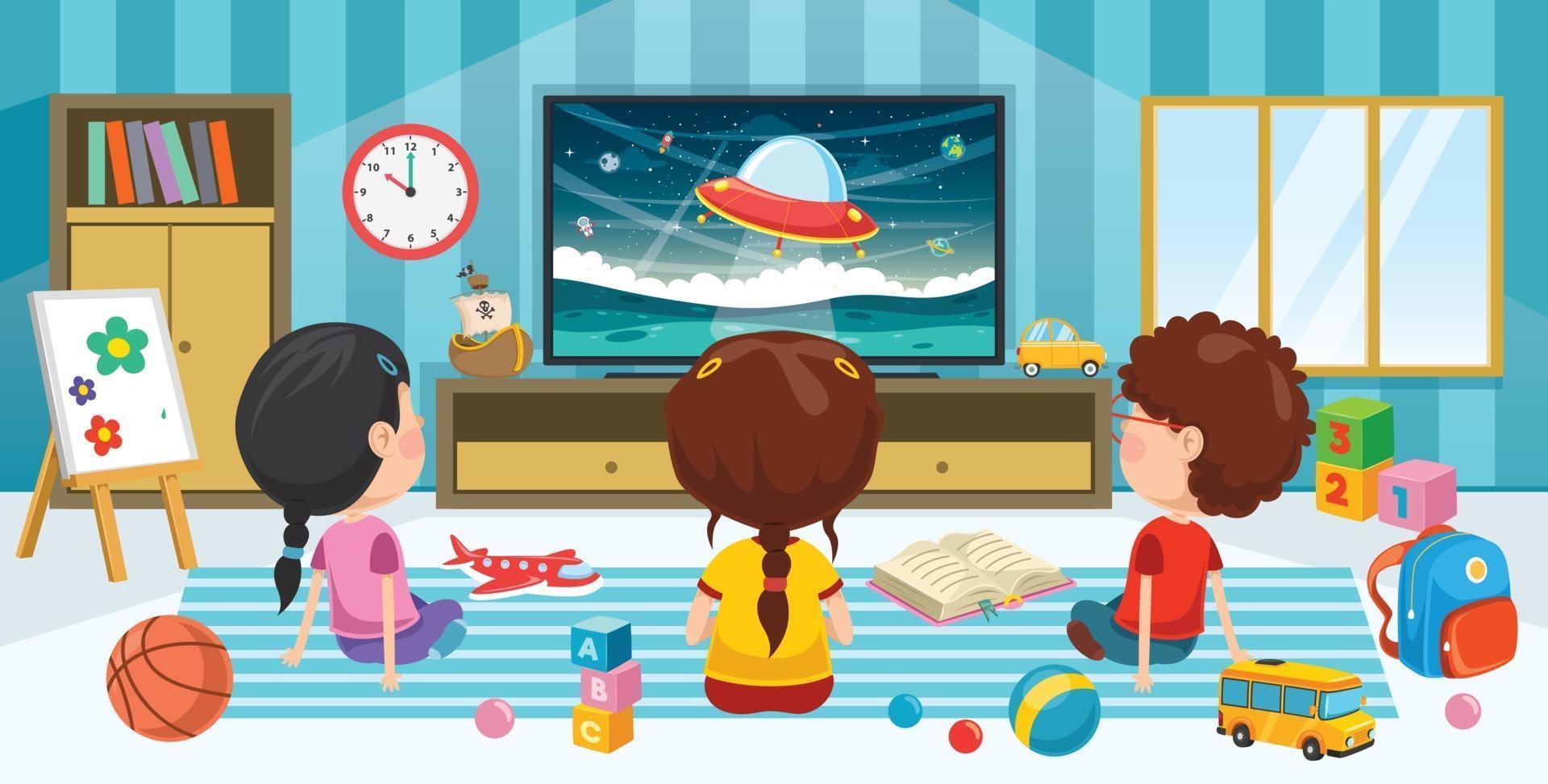 KHI XEM TIVI
   - Không nên xem quá lâu. Mỗi khi chương trình tivi thay đổi, nên cho mắt nghỉ trong vài phút. 
   - Không nên xem quá gần hoặc quá xa. 
   - Không nên ngồi lệch quá 45 độ so với màn hình.
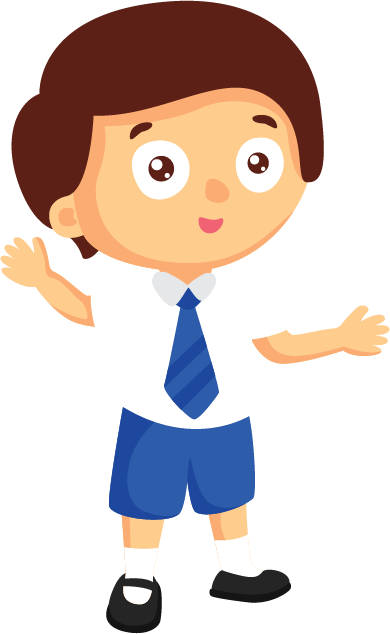 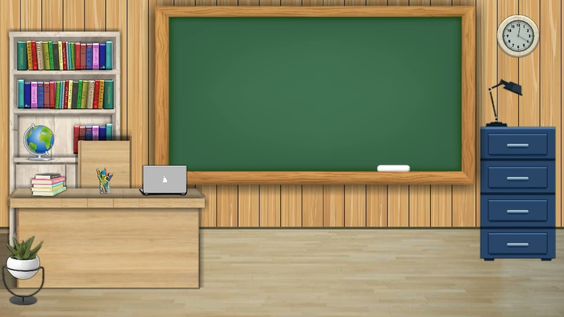 KHI NGỒI HỌC
    - Khi đọc và viết, cần ngồi thẳng. 
    - Sau 45 phút cần nghỉ mắt mà vận động tay chân, nhìn xa. 
    - Không được đọc sách, viết chữ ở nơi có ánh sáng yếu hoặc nơi có ánh sáng Mặt trời trực tiếp chiếu vào.
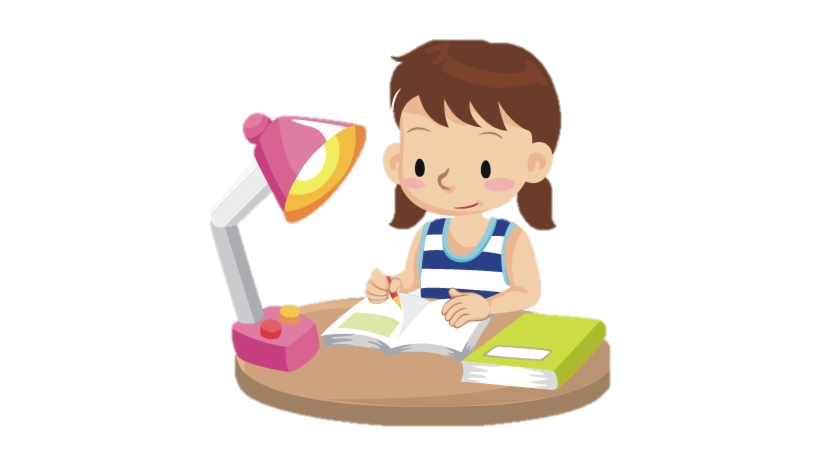 - Khoảng cách giữa mắt và sách giữ cự li khoảng 30cm.
   - Không được đọc trong tư thế đang nằm, đang đi trên đường hoặc trên xe chạy lắc lư.
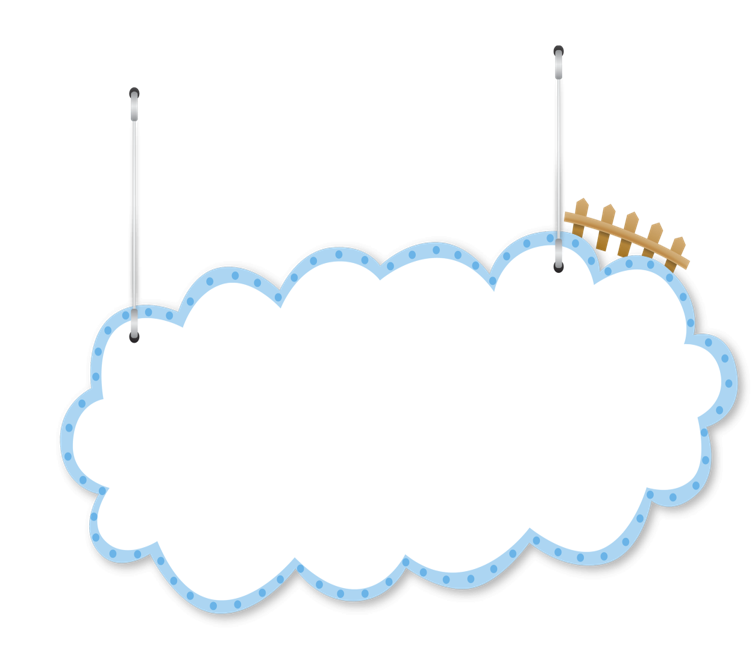 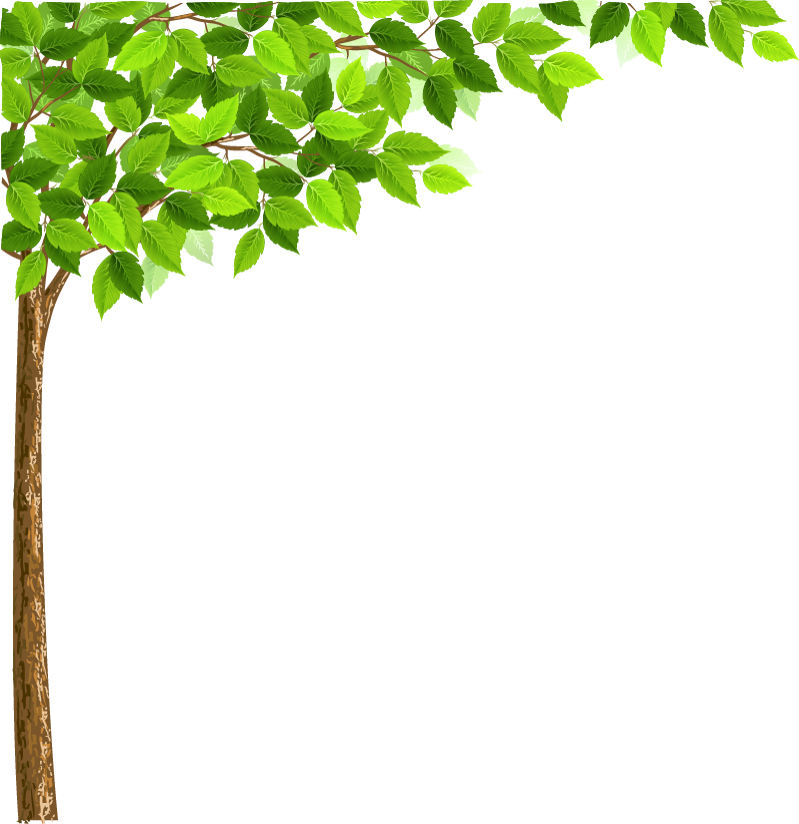 Dặn dò
Xem lại nội dung bài, học thuộc ghi nhớ
Chuẩn bị bài tiếp theo
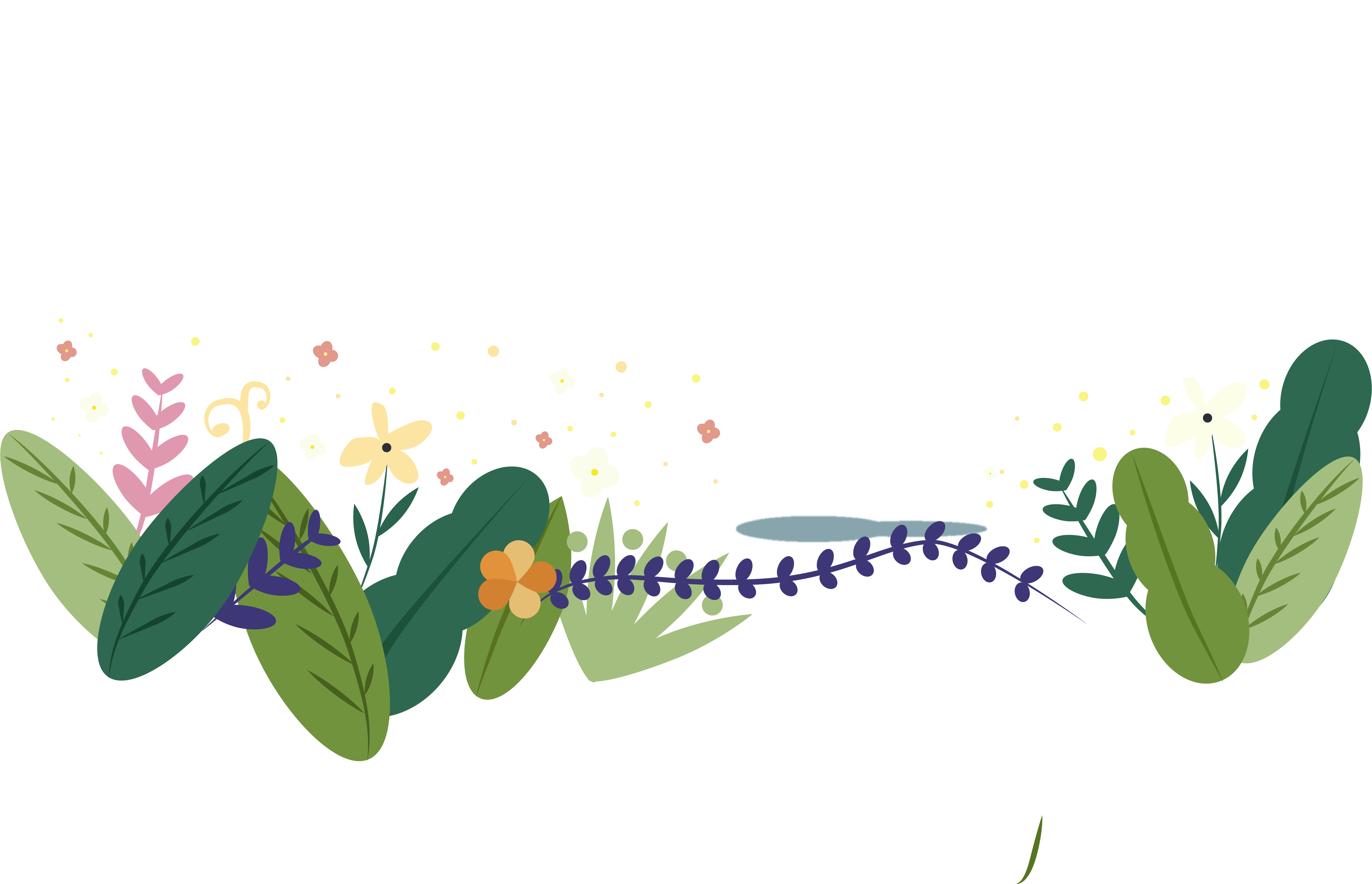 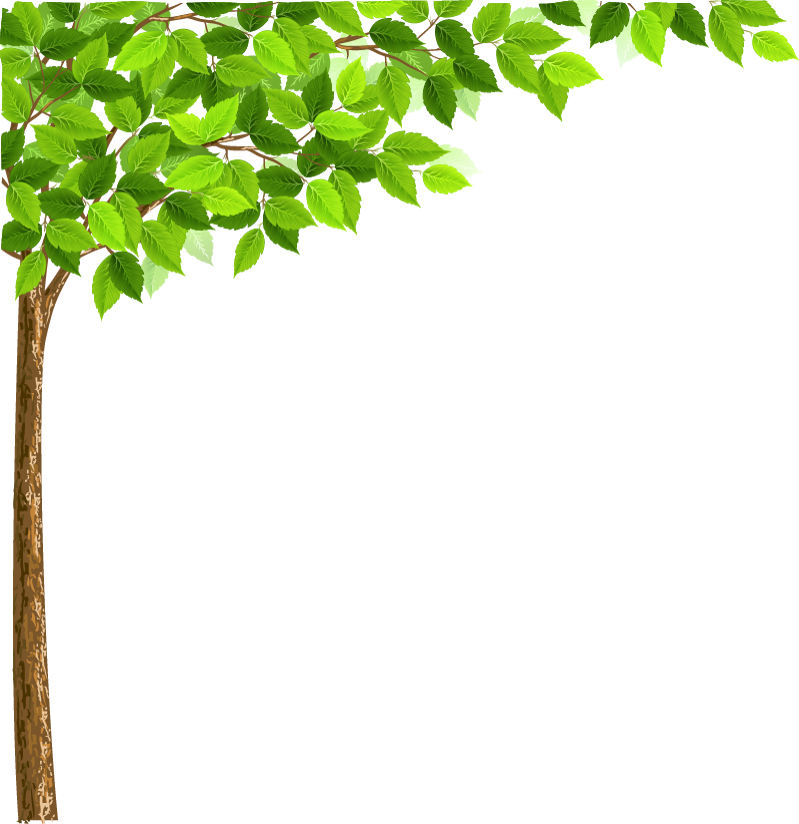 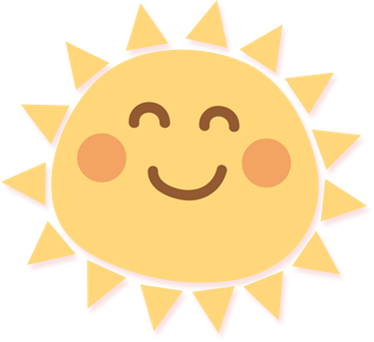 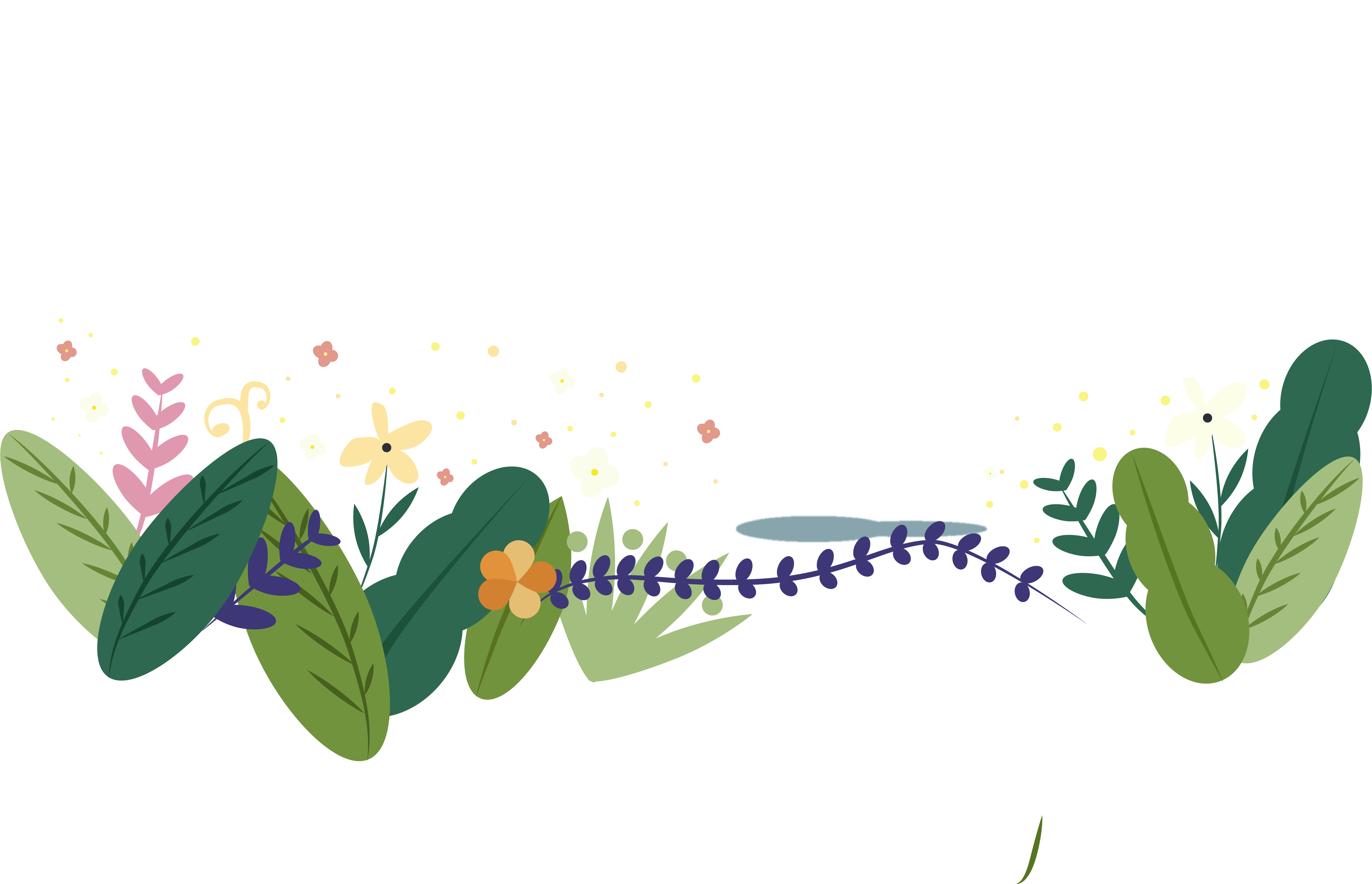 Chúc các em học tốt